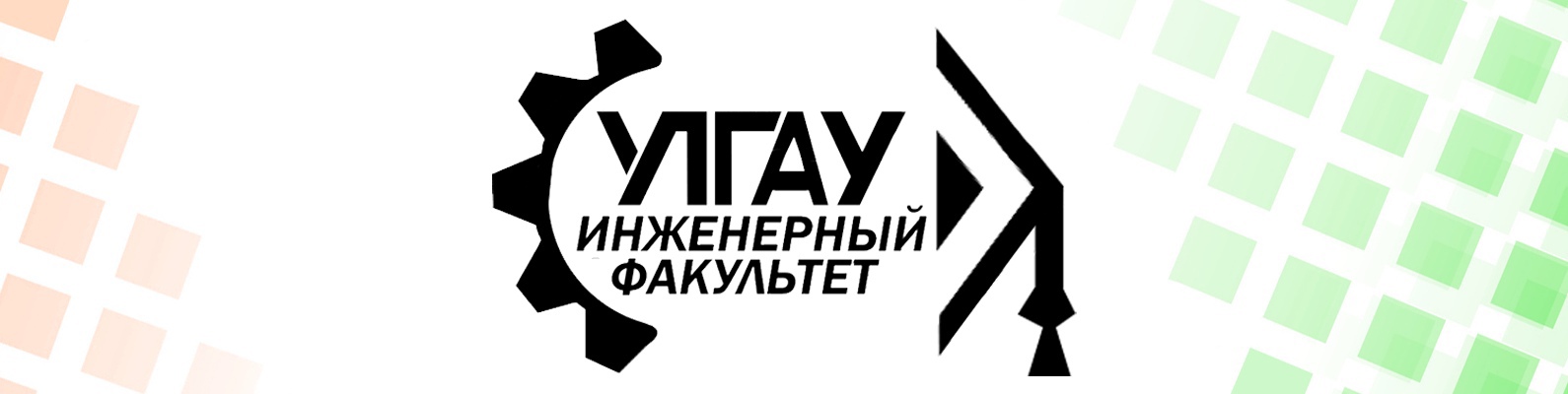 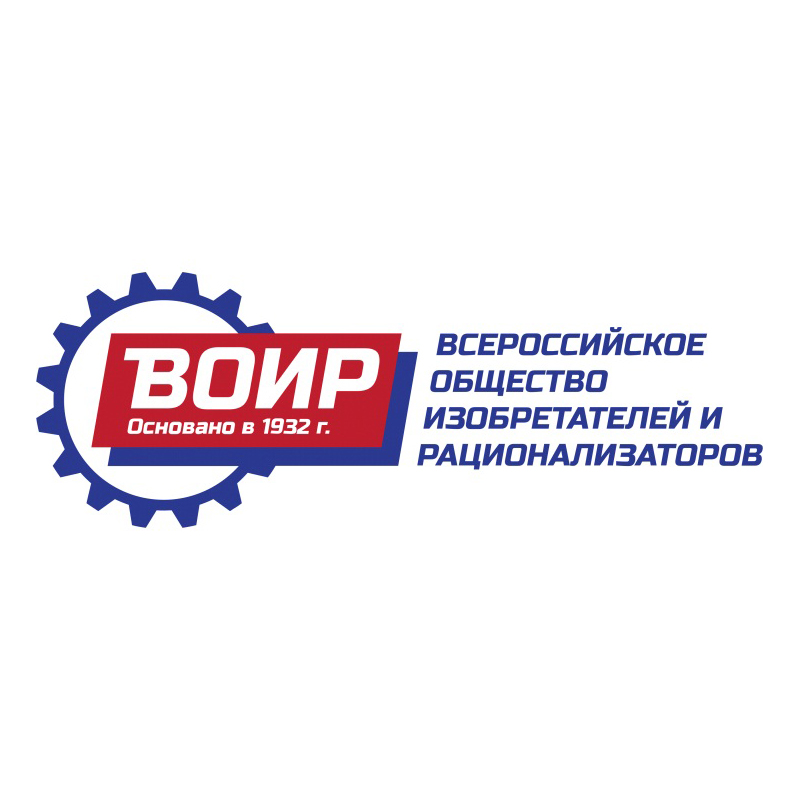 Формирование надпрофессиональных компетенций и технологического предпринимательства посредством изобретательской деятельности.Кейс Ульяновской региональной организации Всероссийского общества изобретателей и рационализаторов
Андрей Александрович Павлушин, Председатель УРОО ВОИР, декан инженерного факультета Улгау, доктор технических наук, профессор
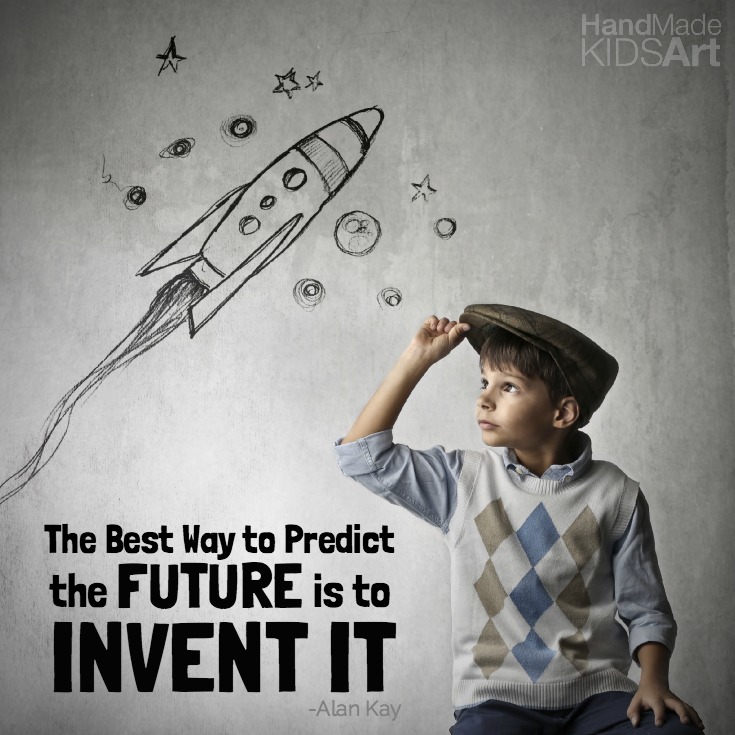 «Лучший способ предсказать будущее - изобрести его»
Ступени УРО ВОИР
28.03.2024
ВОИР-Университеты
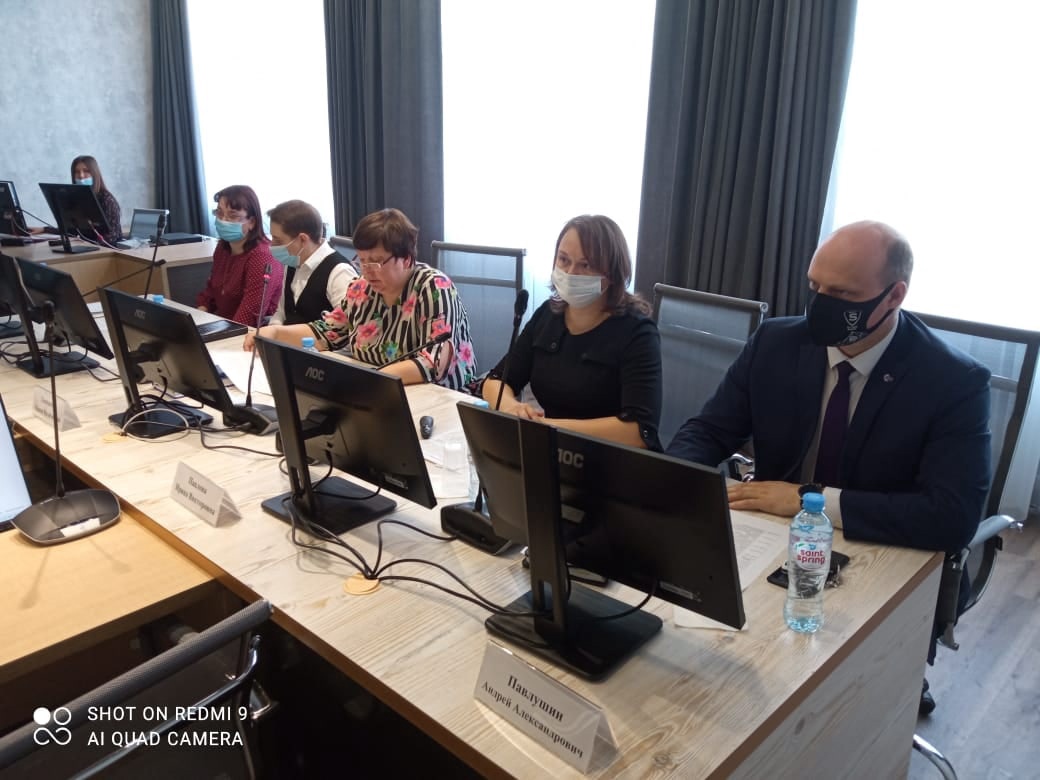 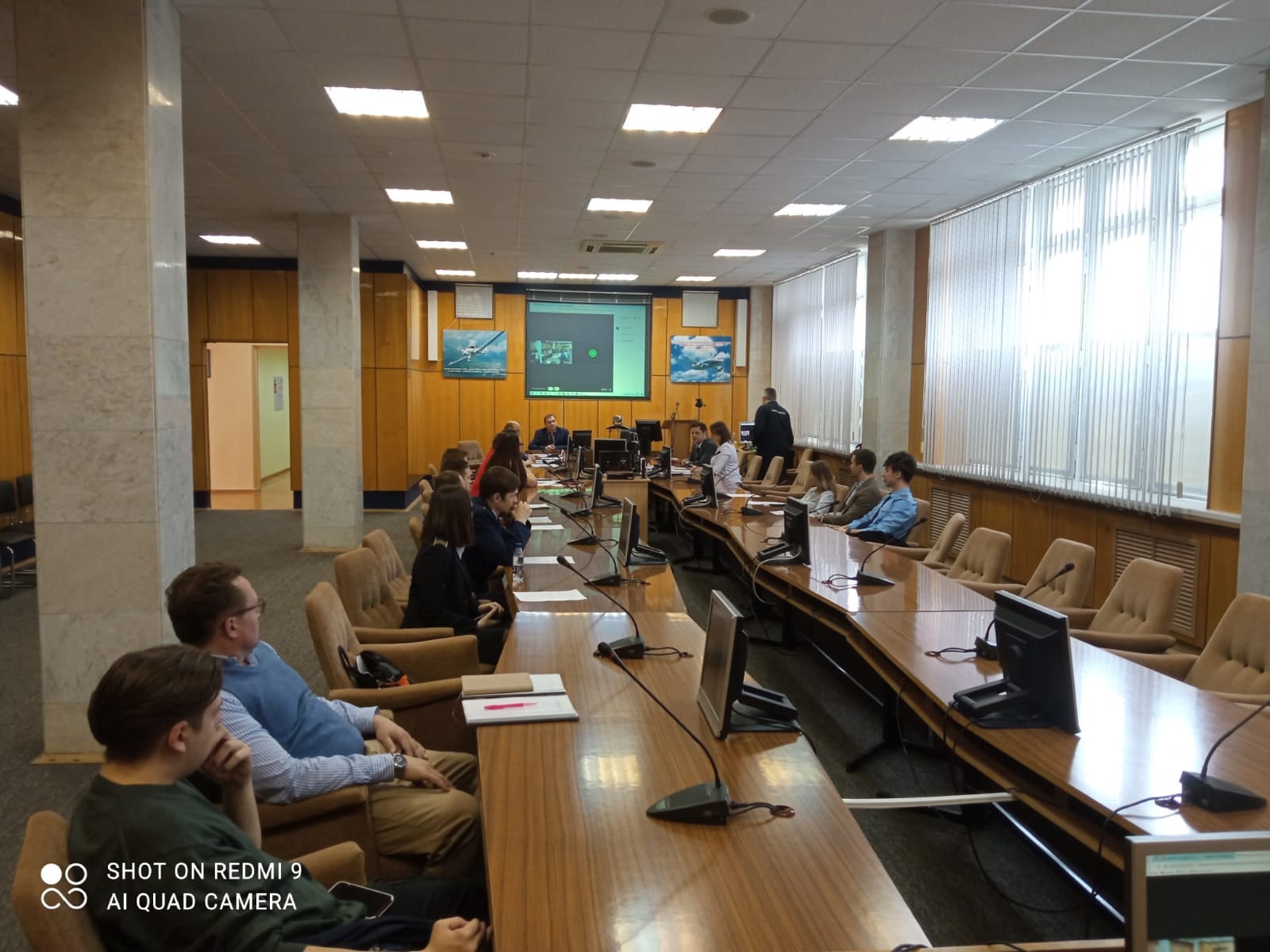 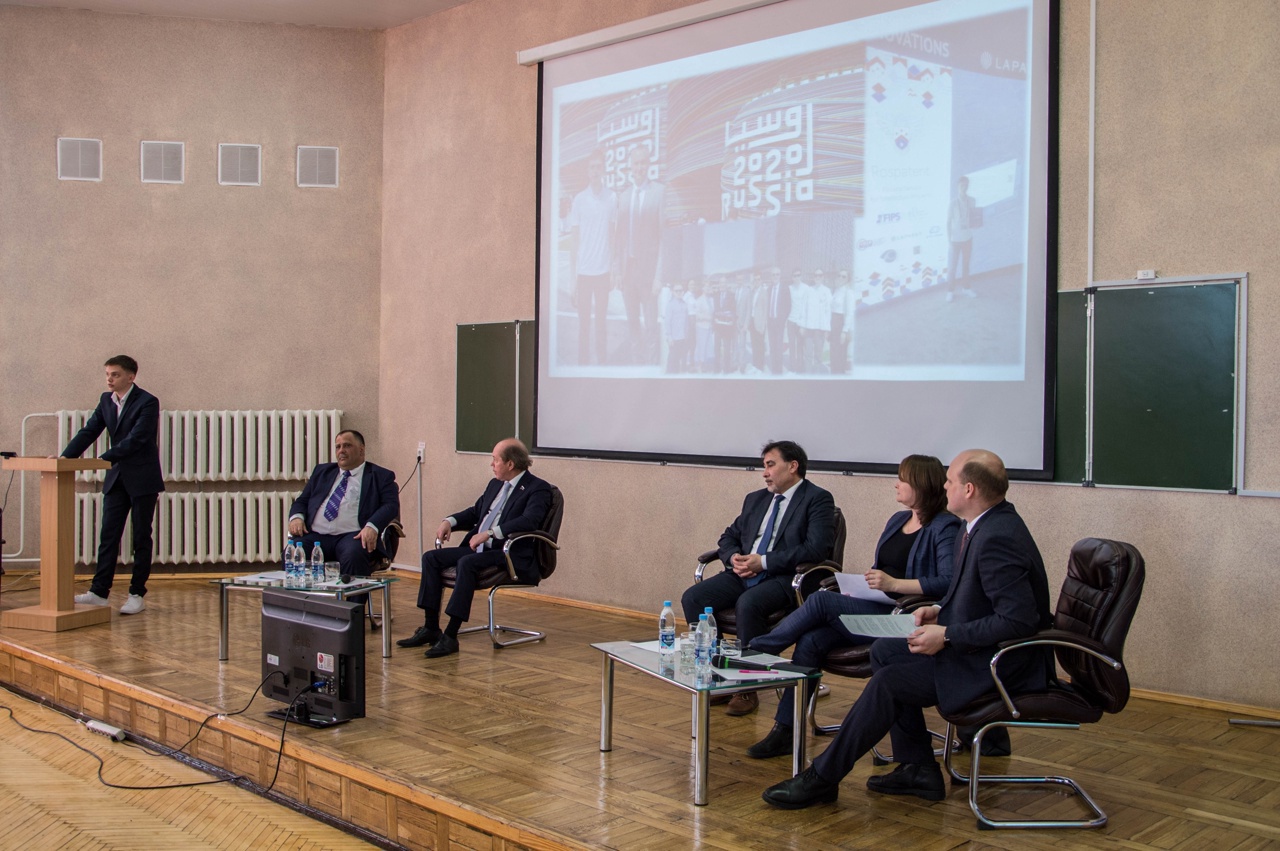 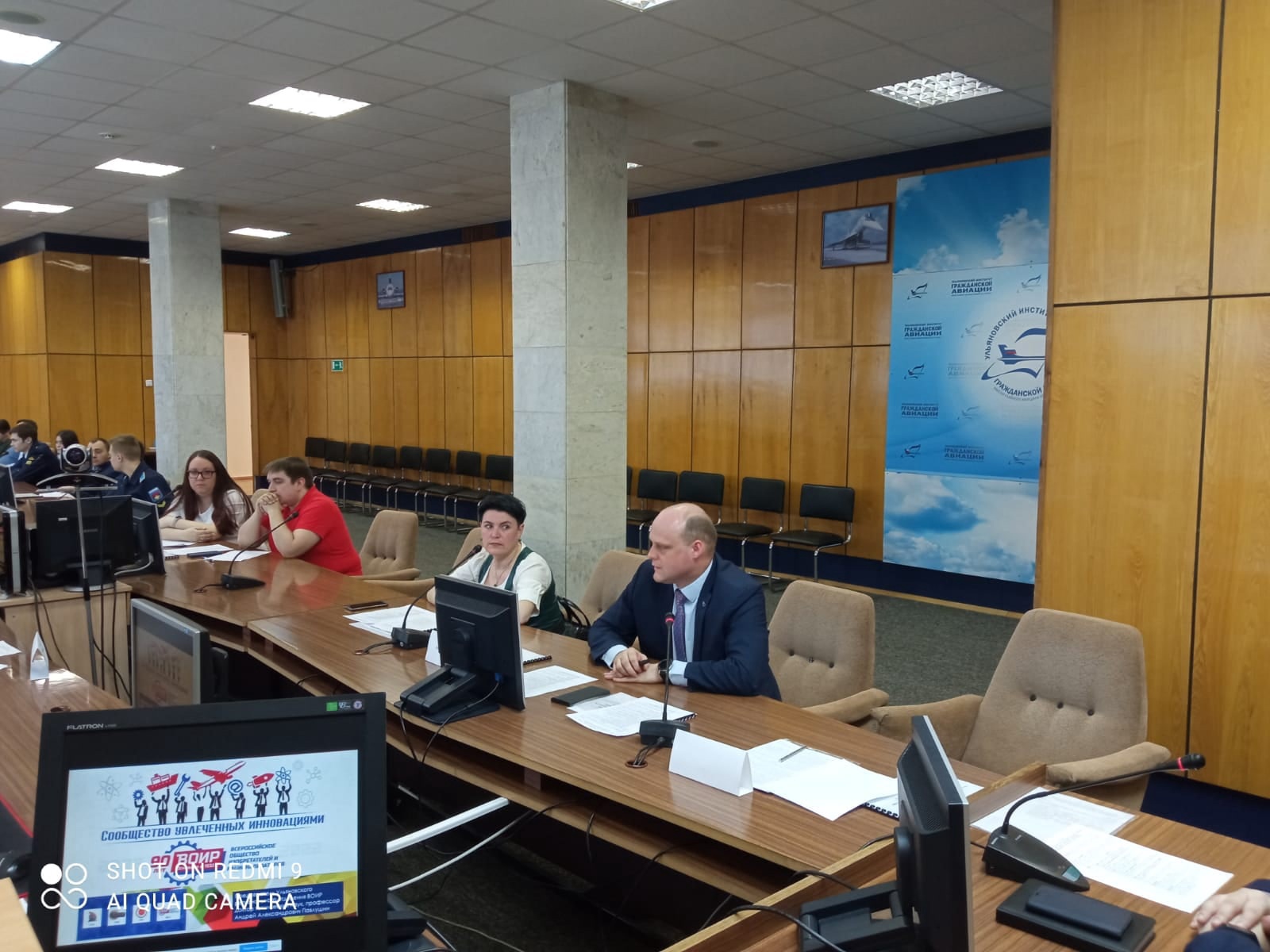 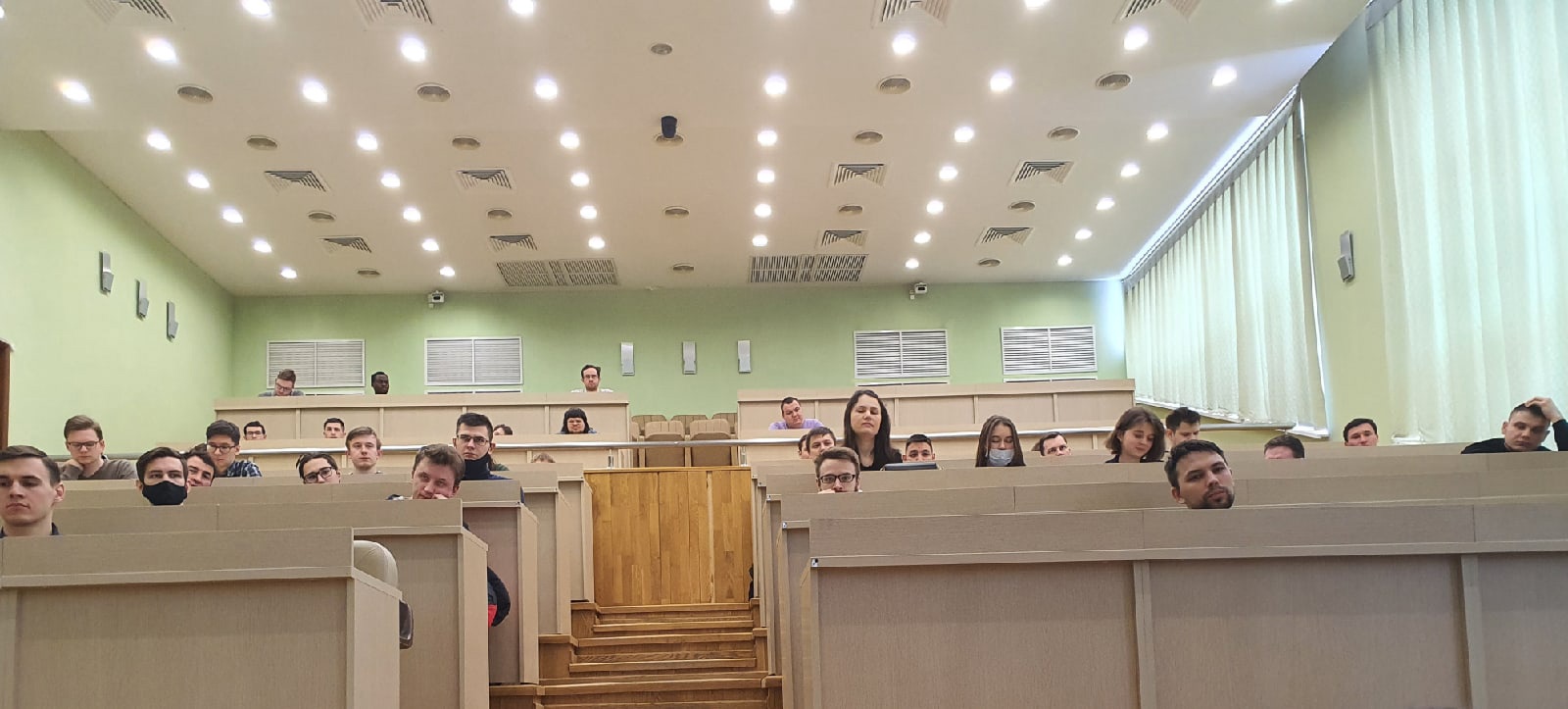 28.03.2024
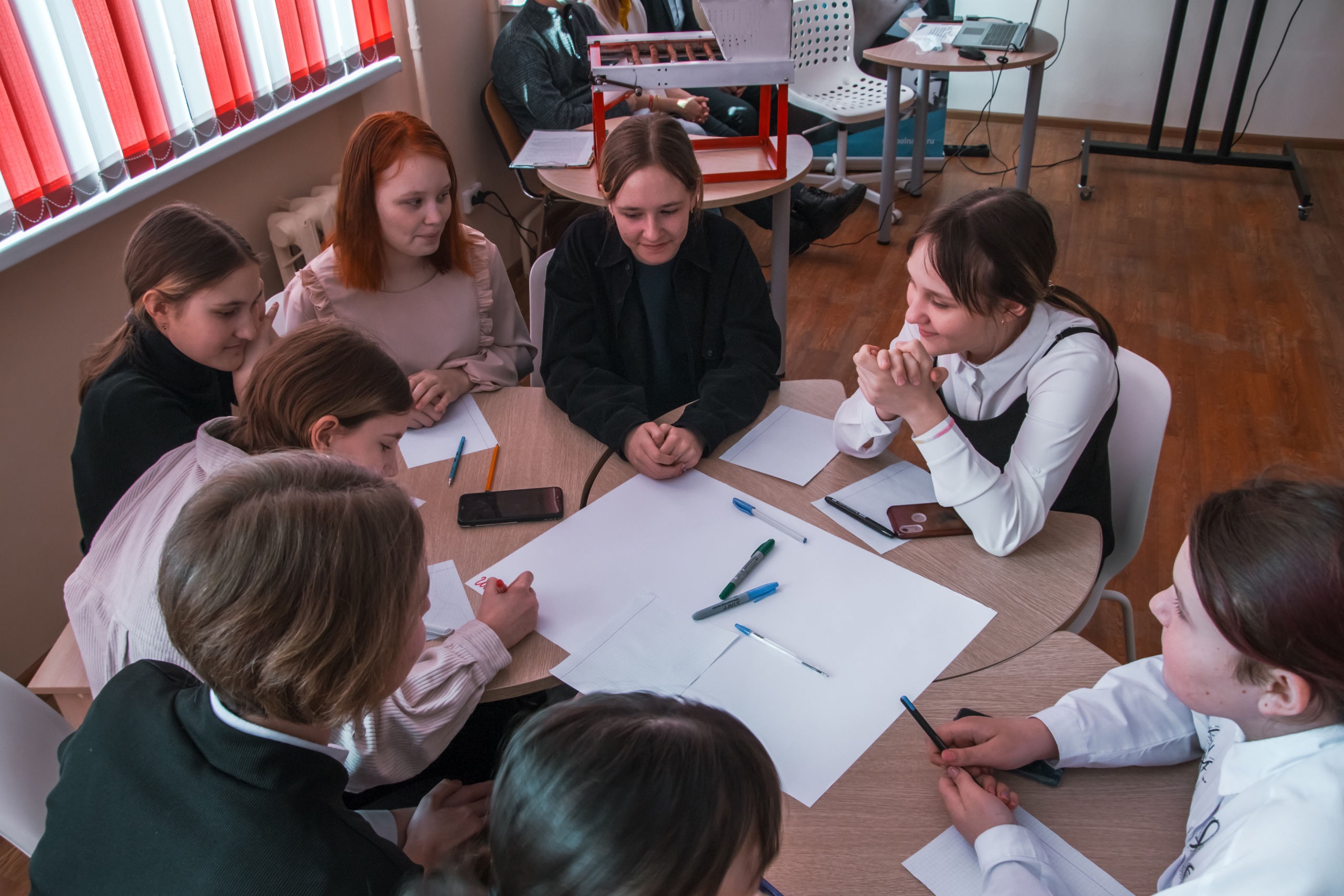 ВОИР-Школы
28.03.2024
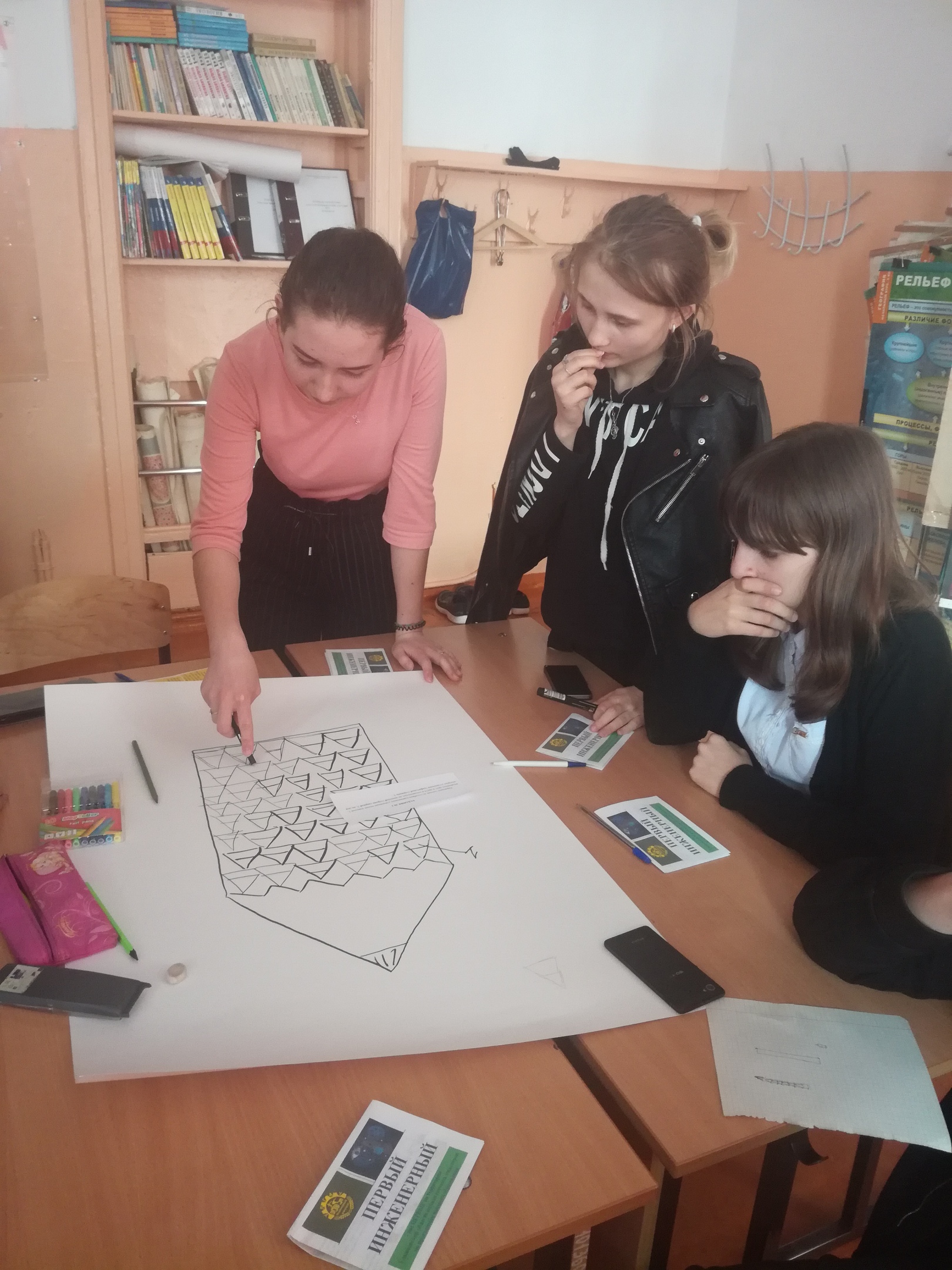 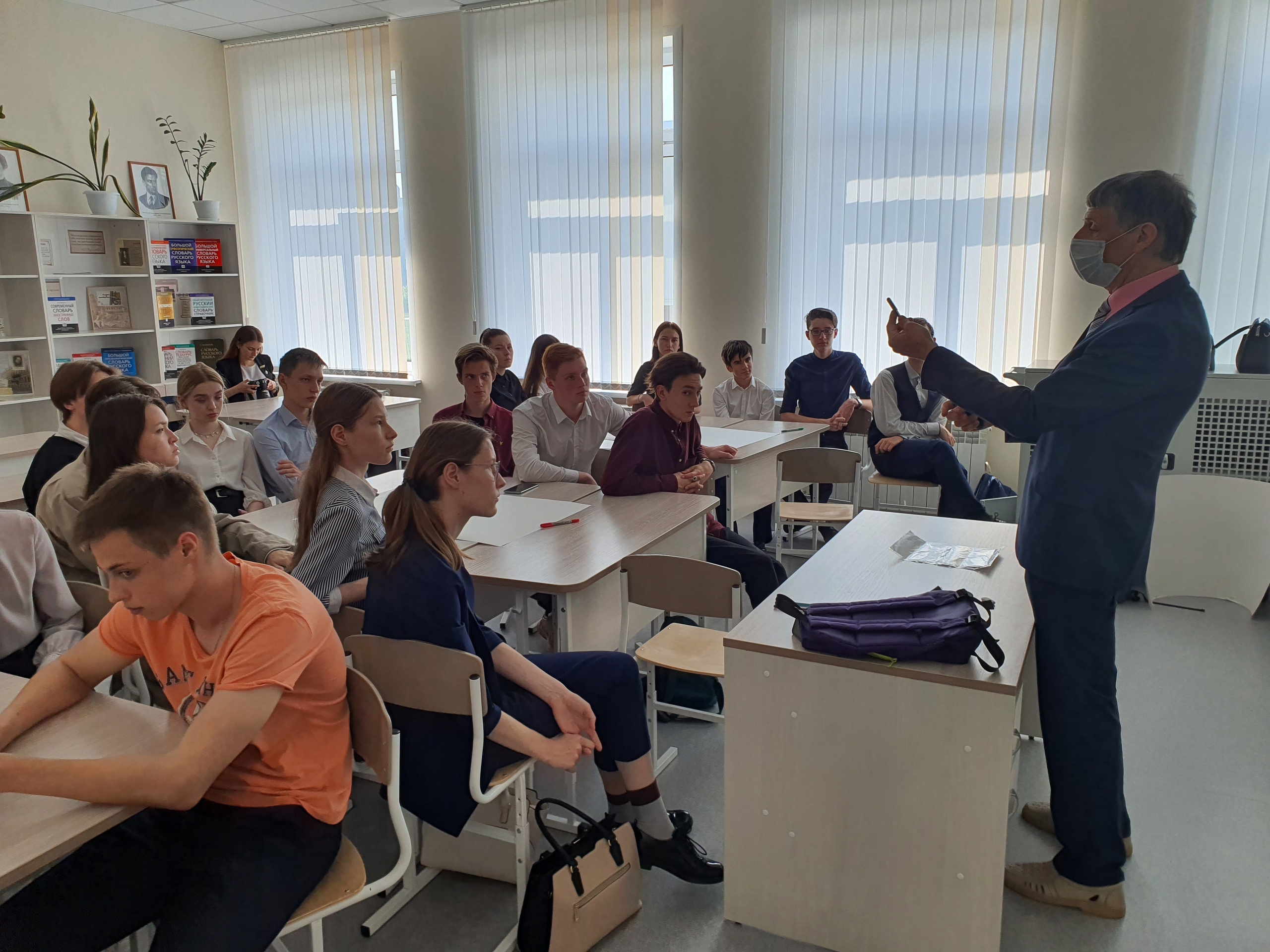 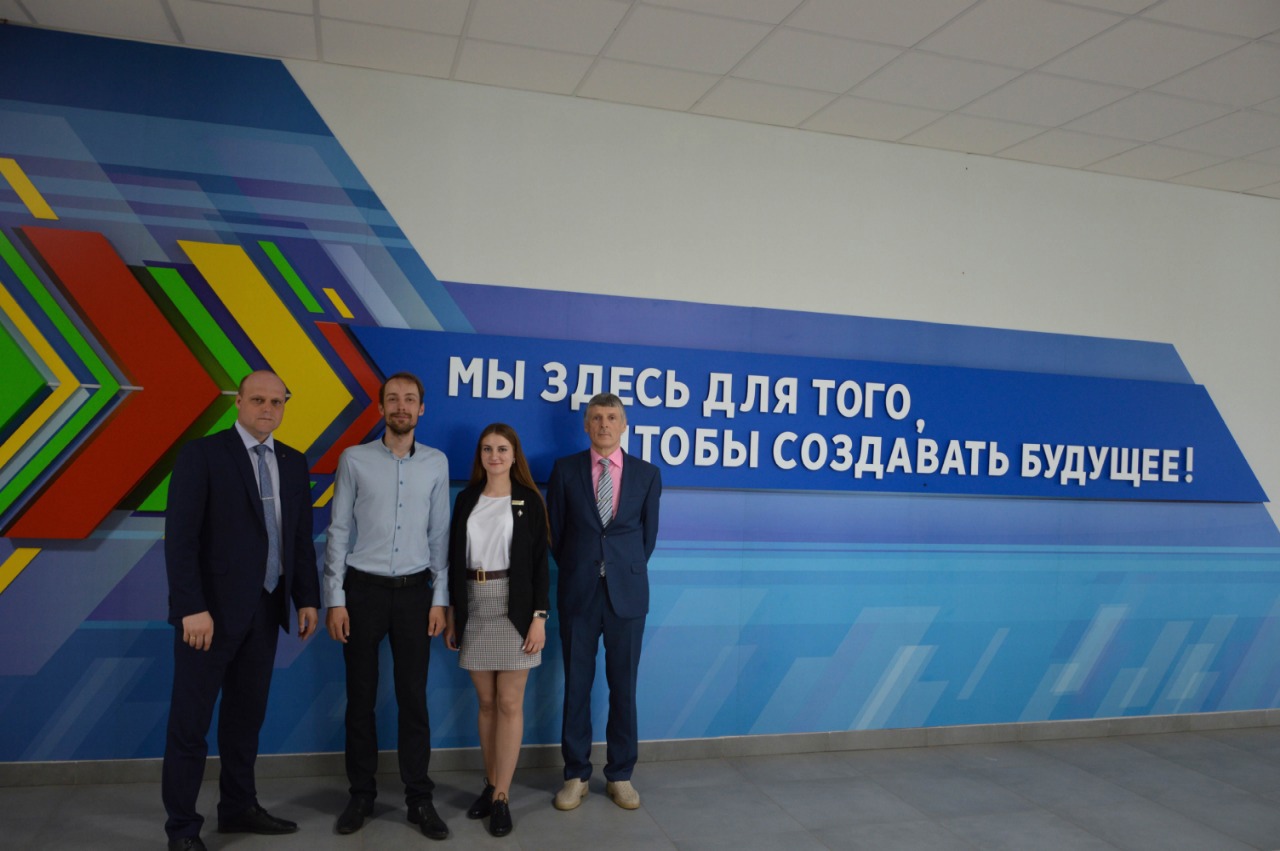 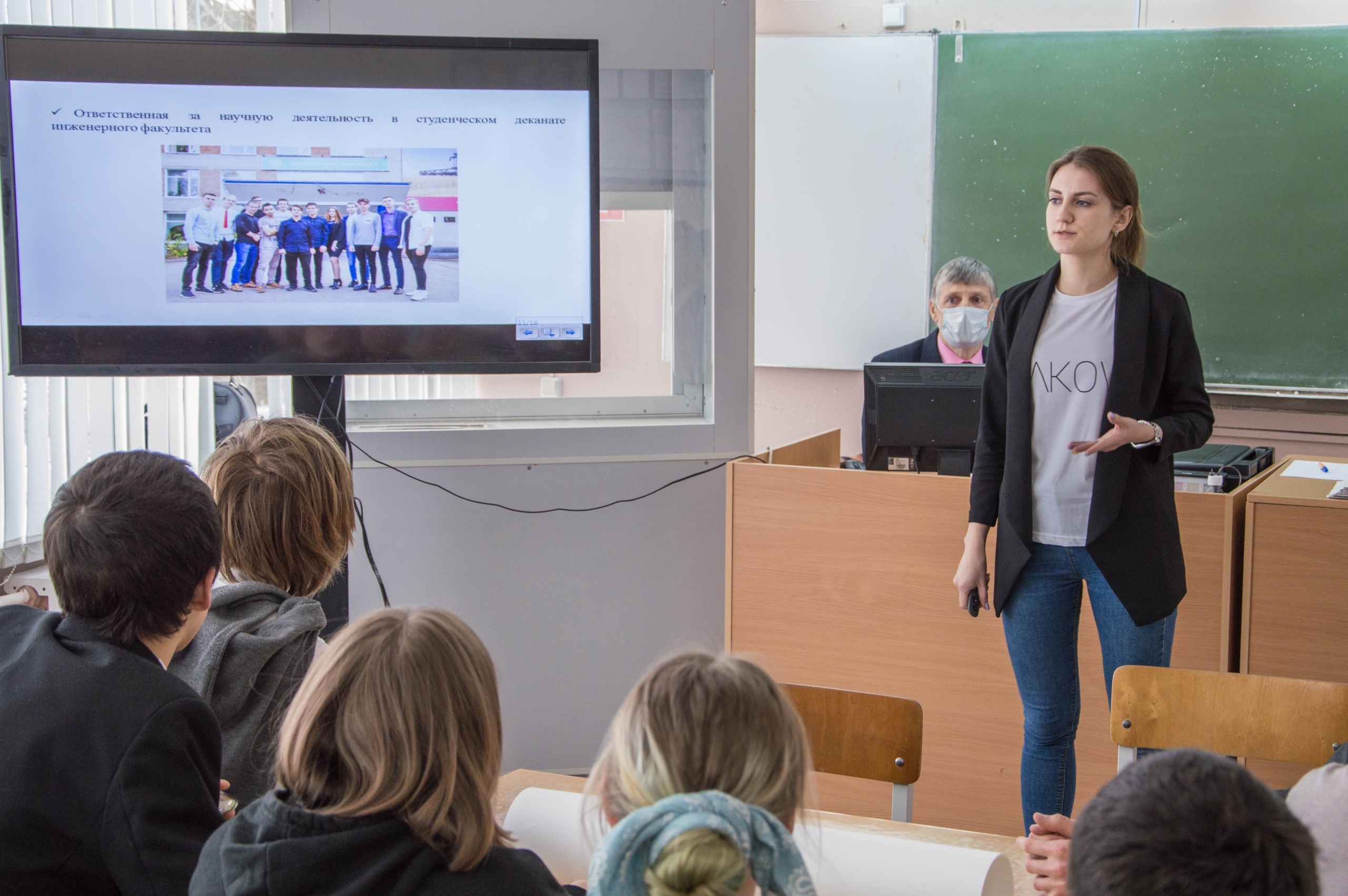 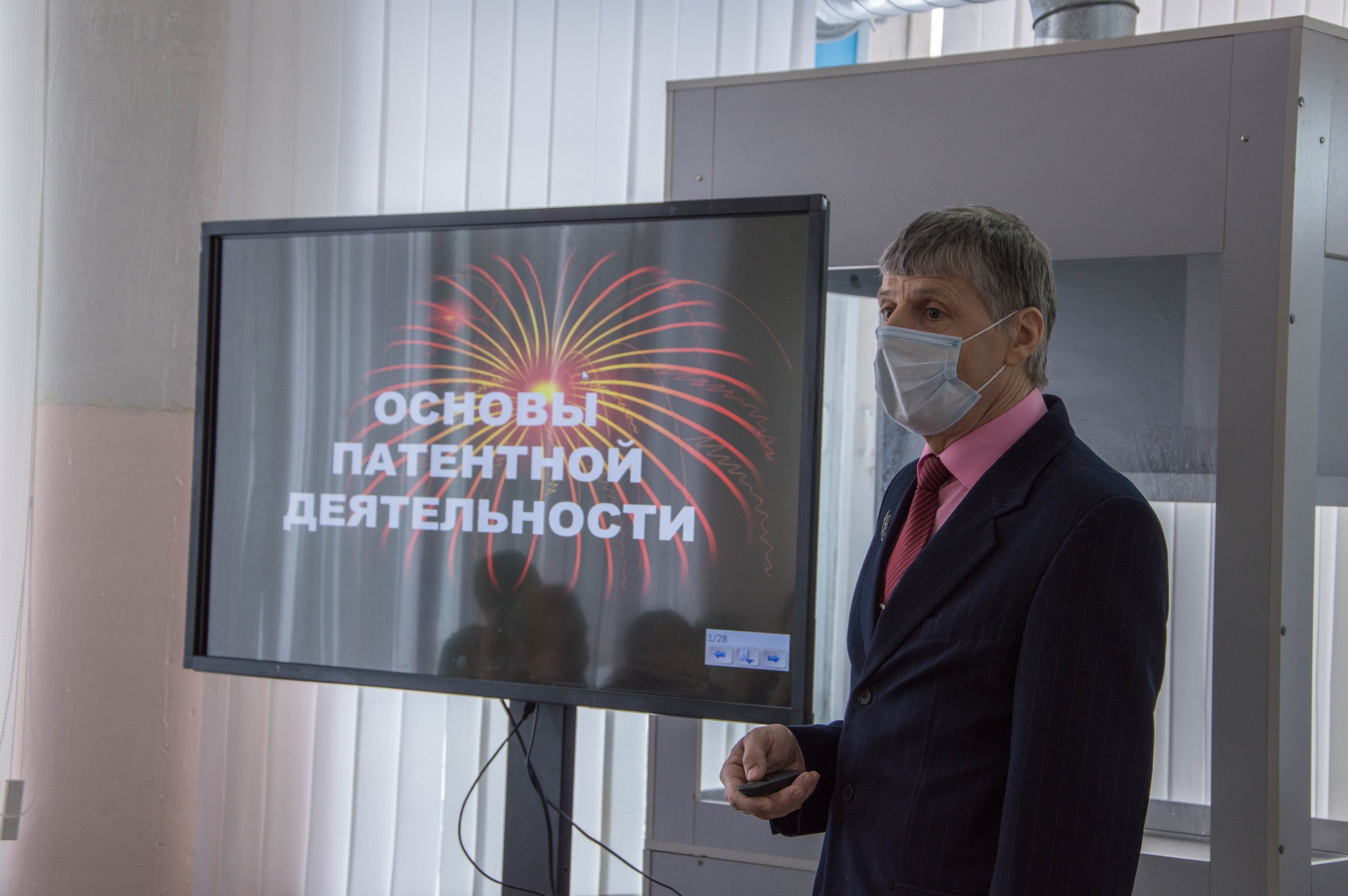 28.03.2024
Архитектура мастер-классов по изобретательству
28.03.2024
Центры поддержки талантливых детей
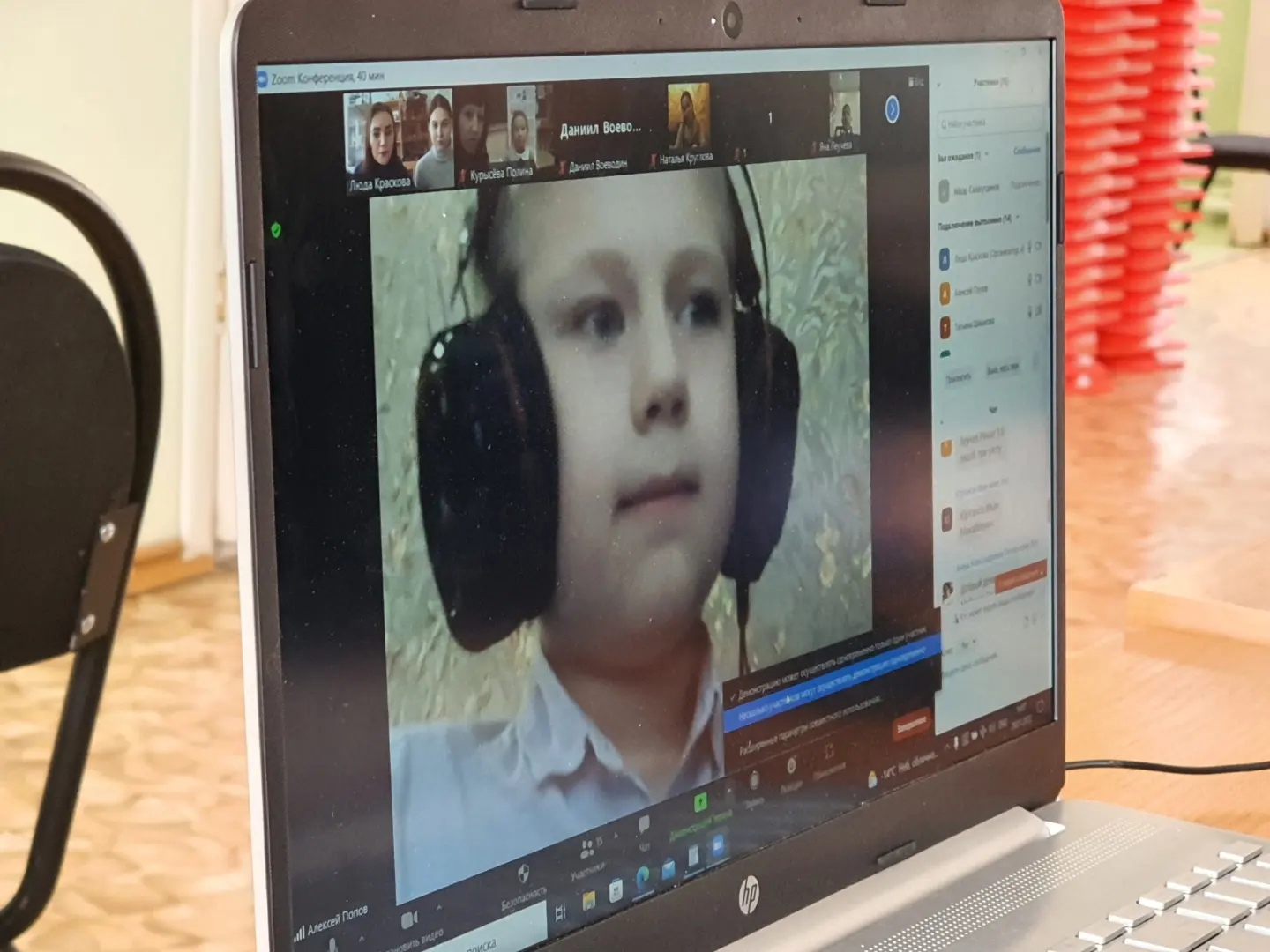 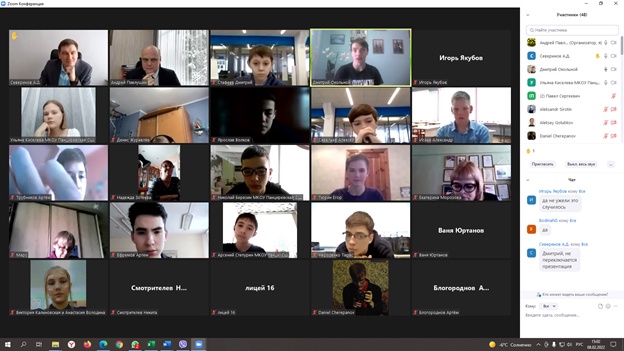 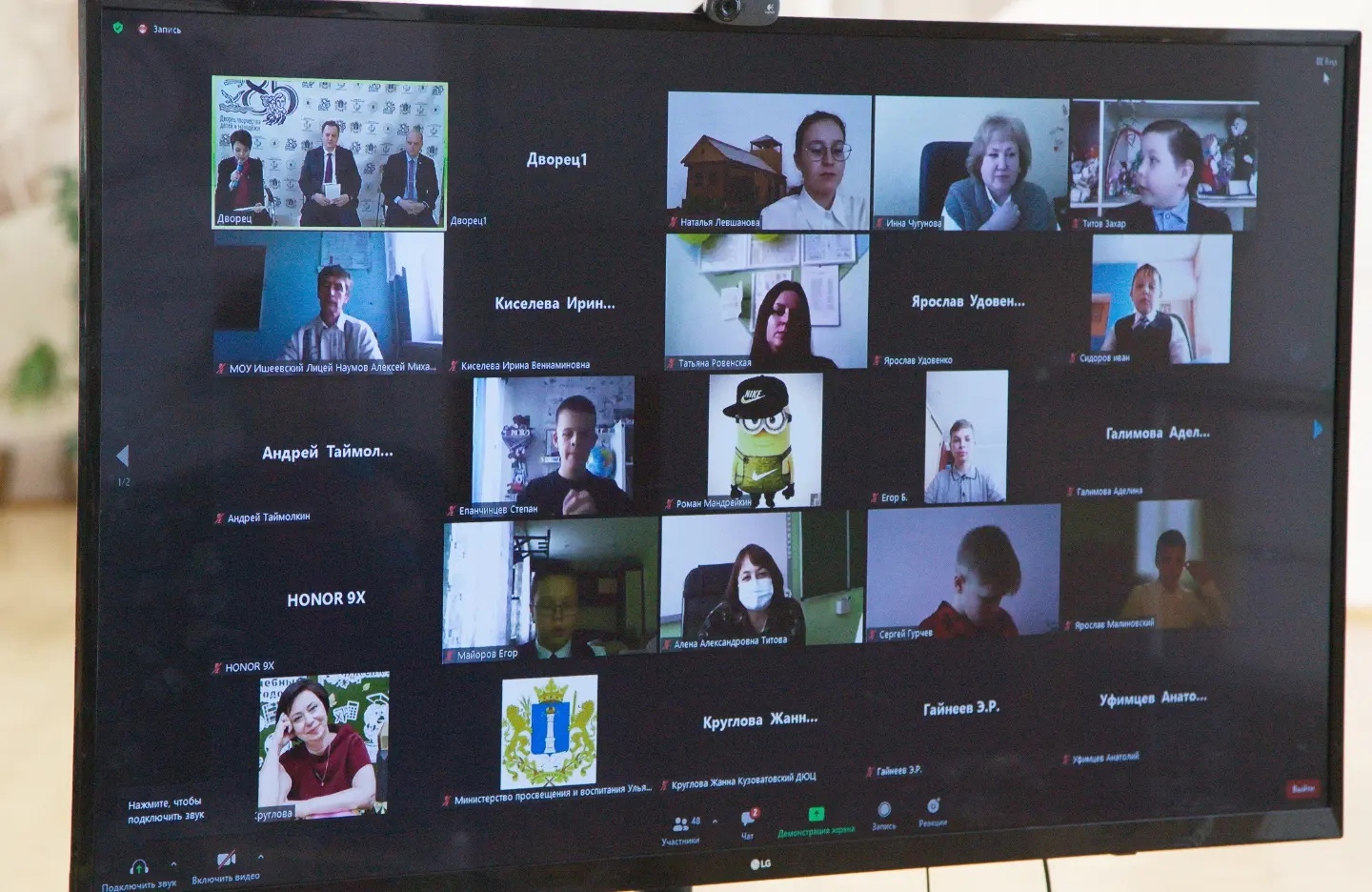 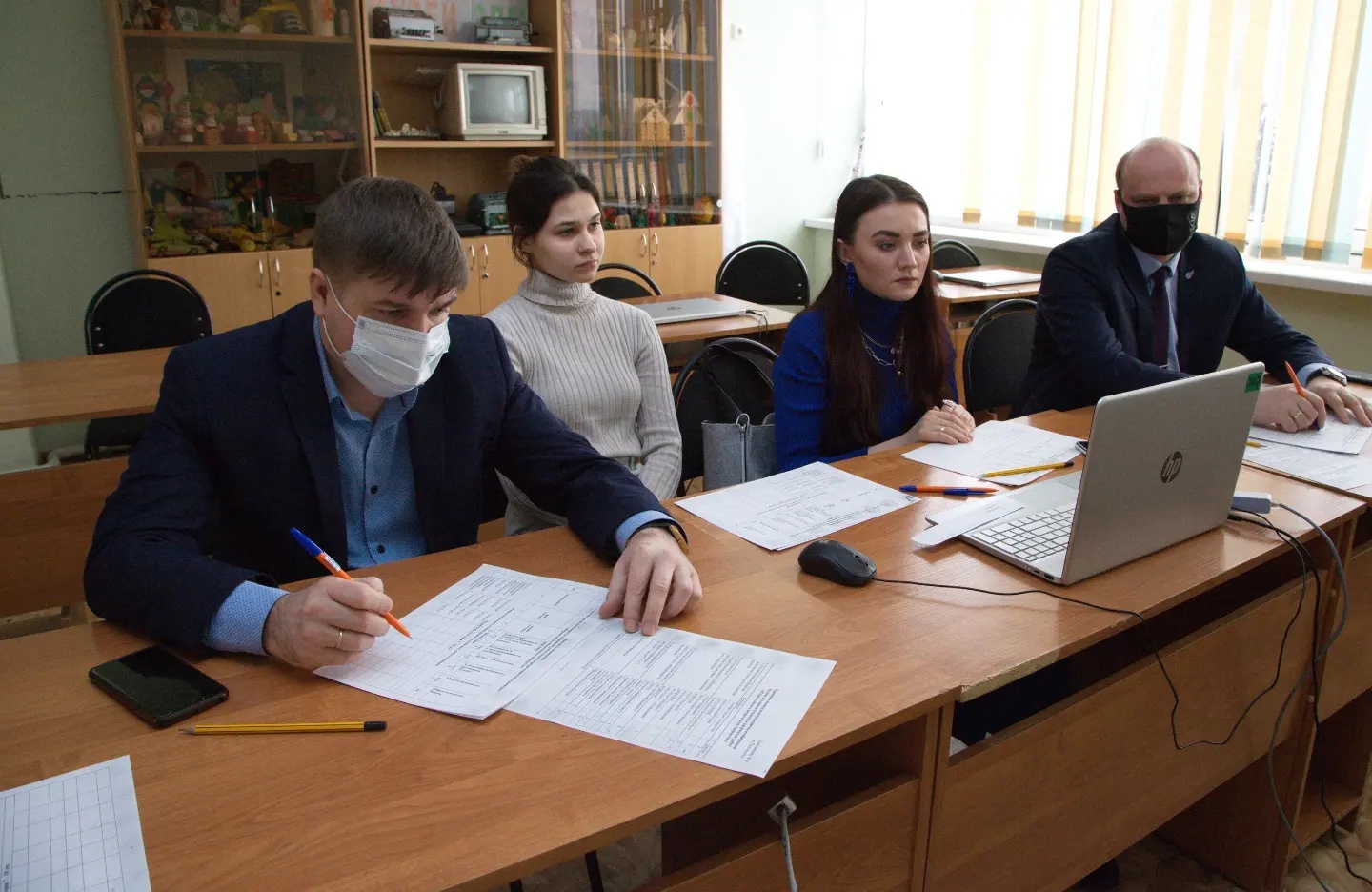 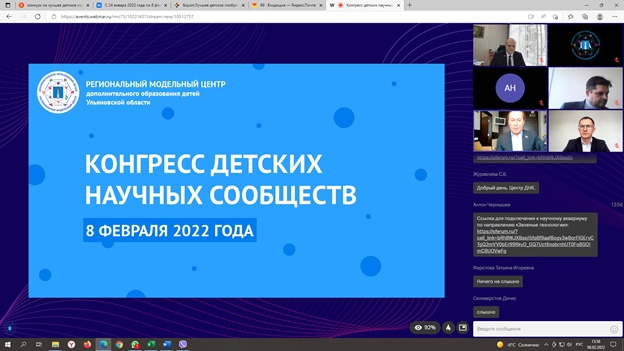 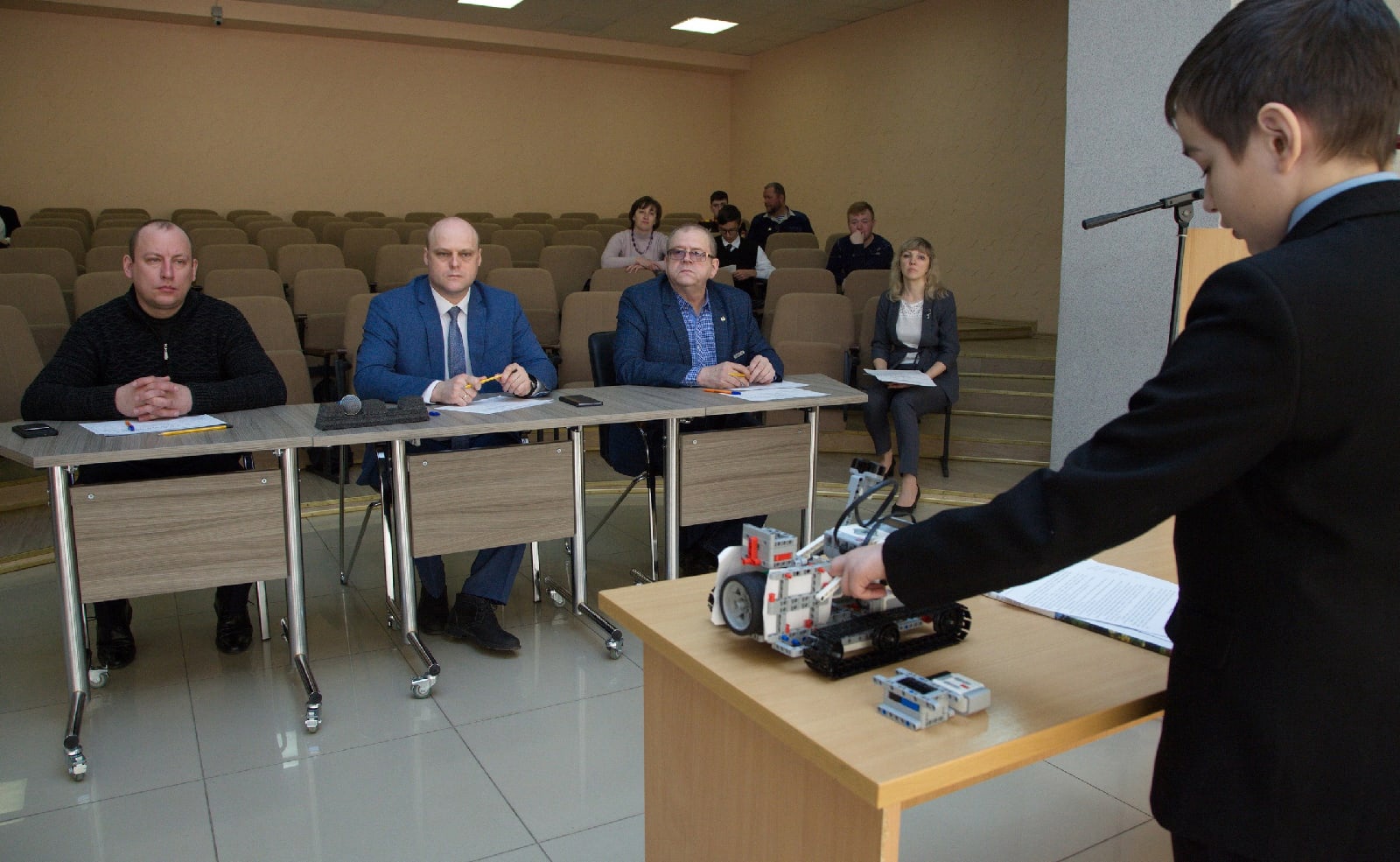 28.03.2024
«Изобретательство – моё будущее!»
В январе 2021 года был проведён первый  Региональный конкурс, приуроченный ко Дню детского изобретения. Всего на конкурс поступила 131 работа.
28.03.2024
«Лучшее детское изобретение»
100 заявок
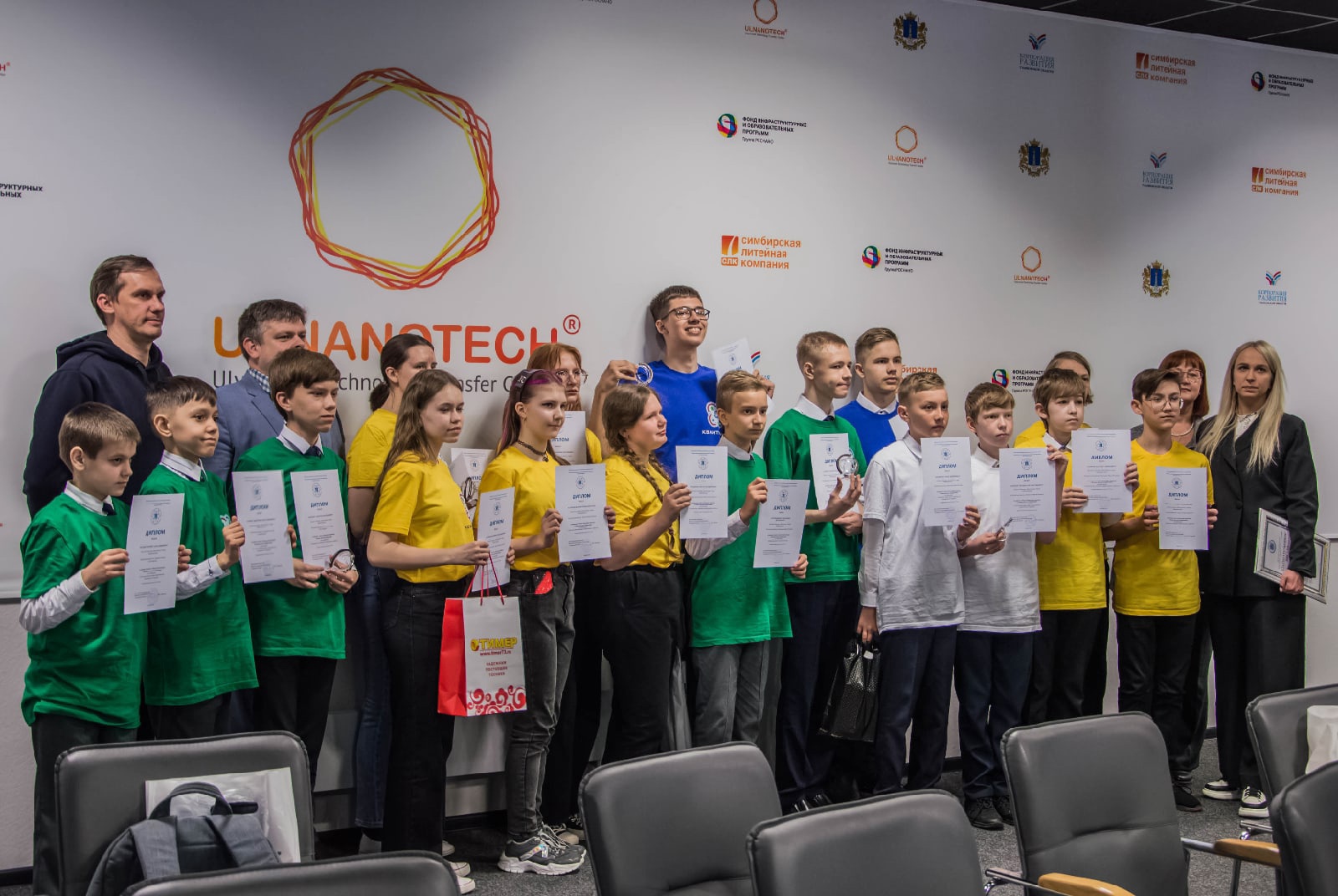 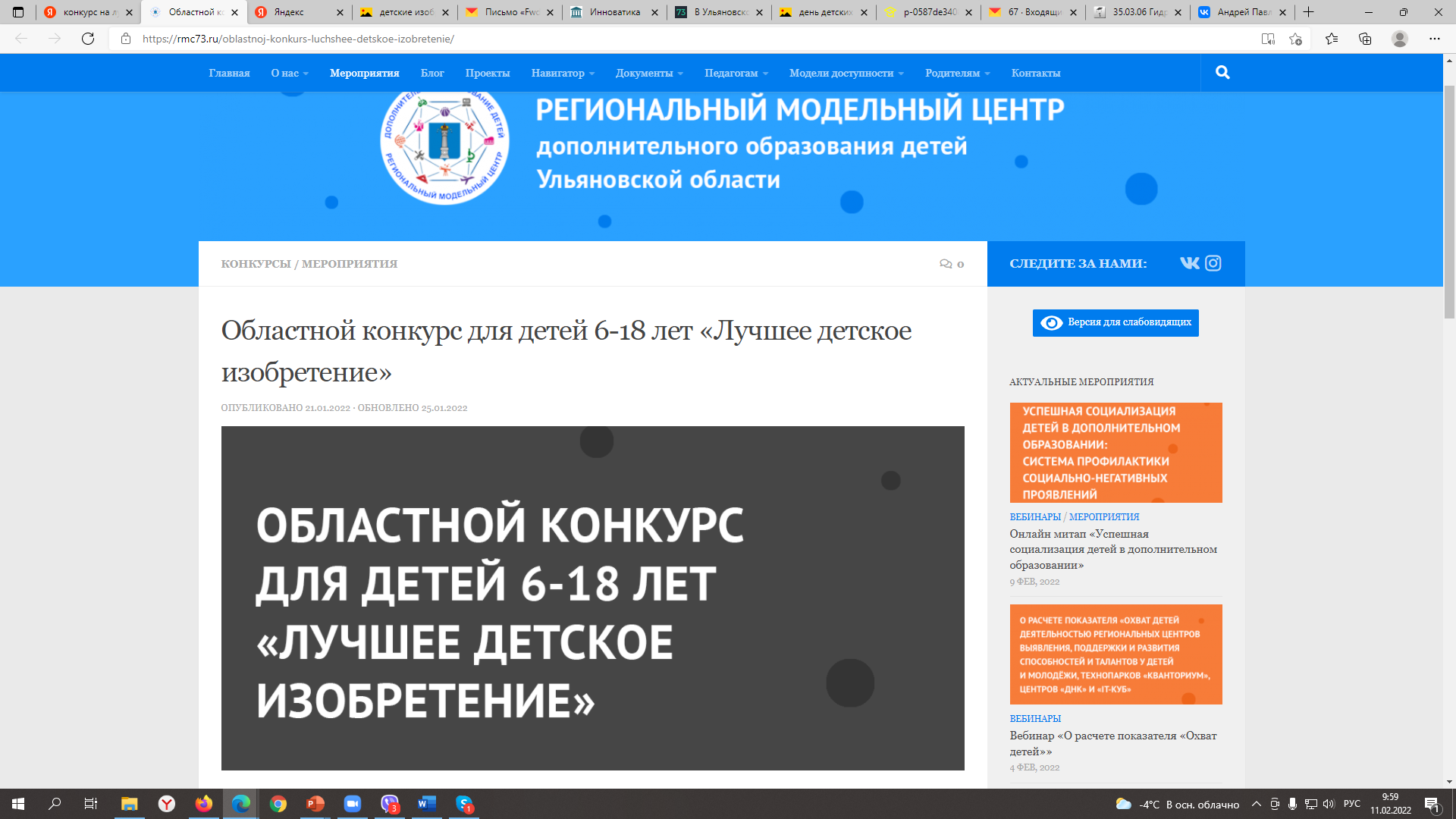 Номинаций 9
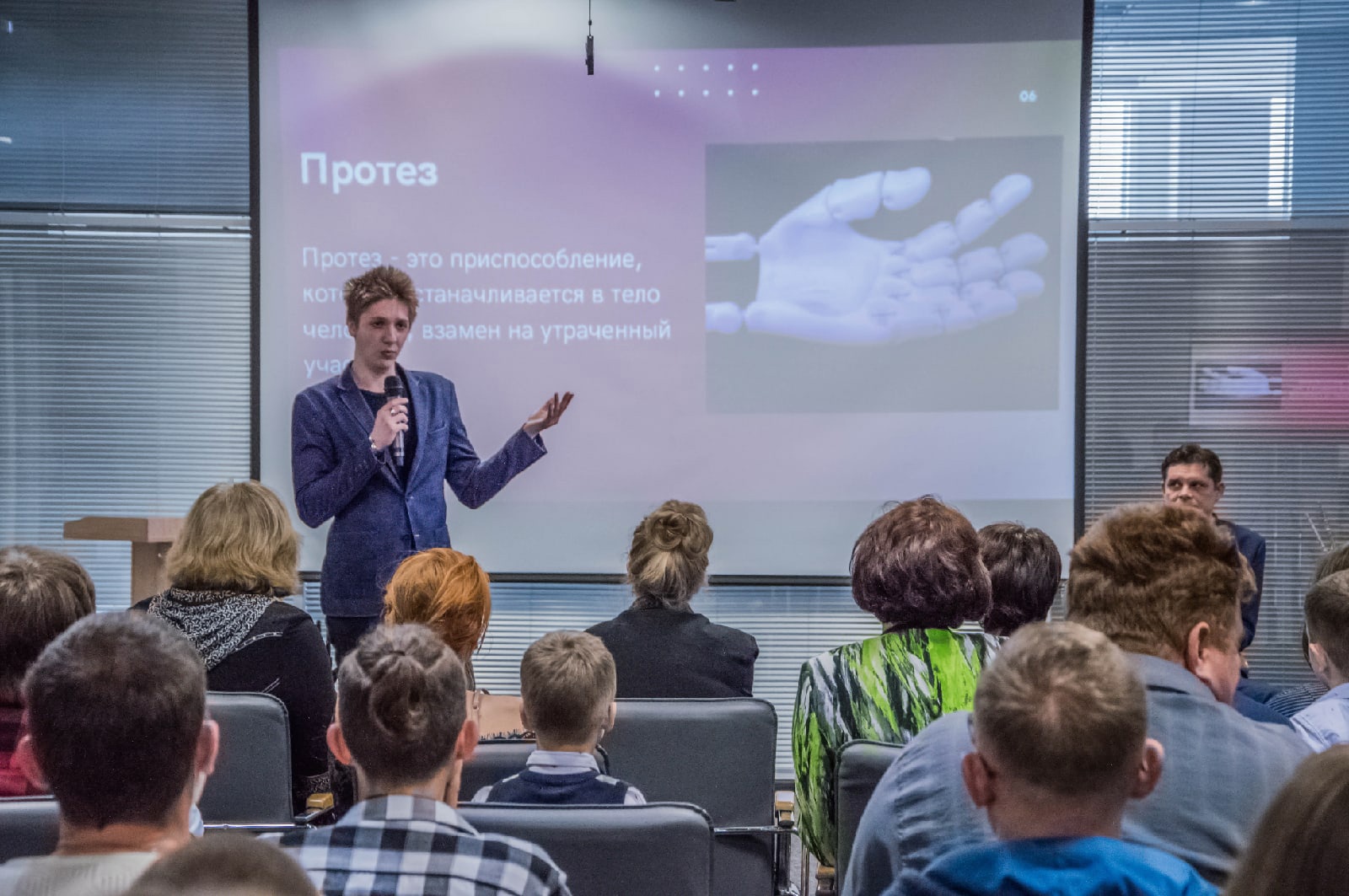 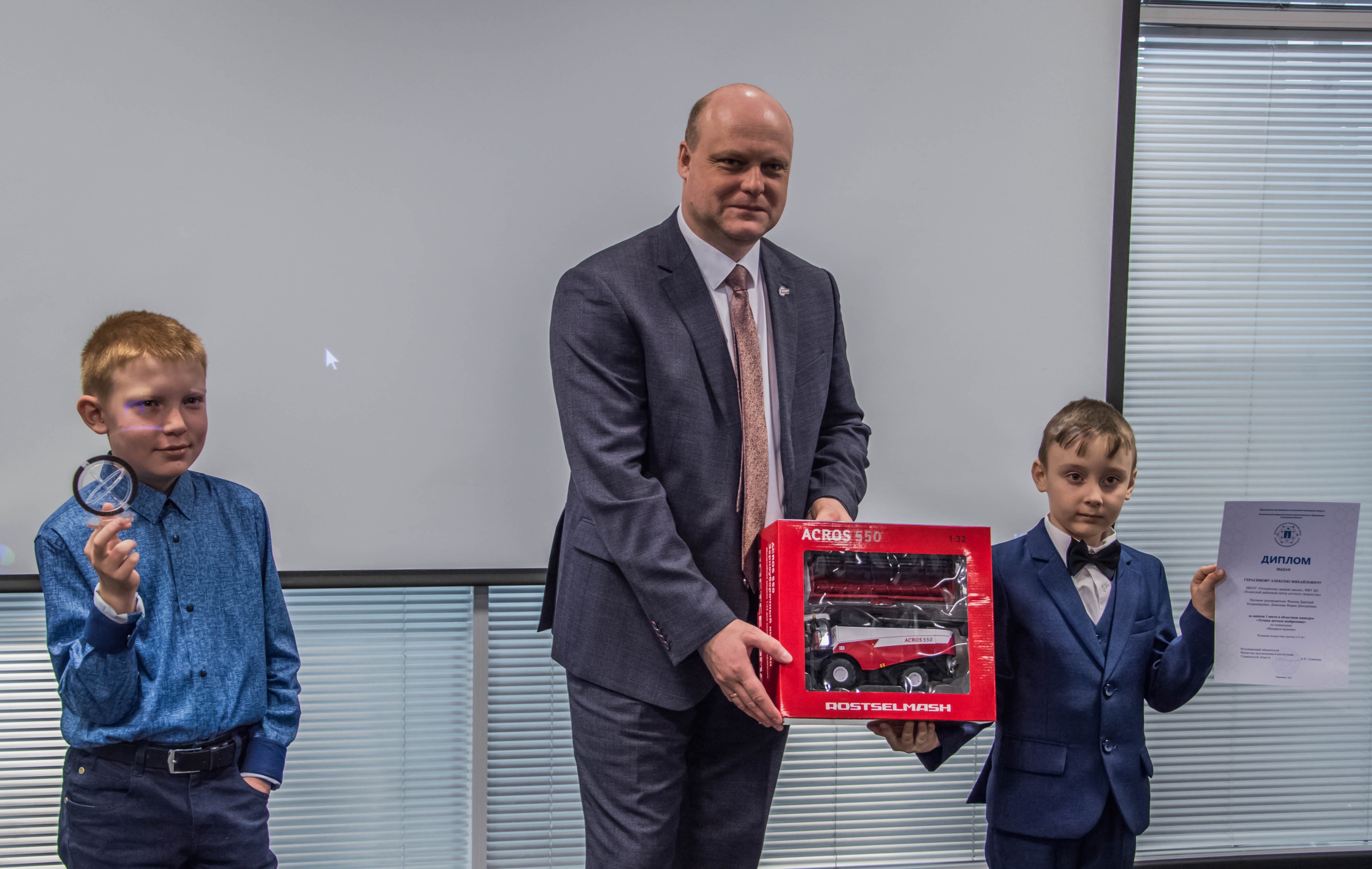 28.03.2024
Лучшее детское изобретение
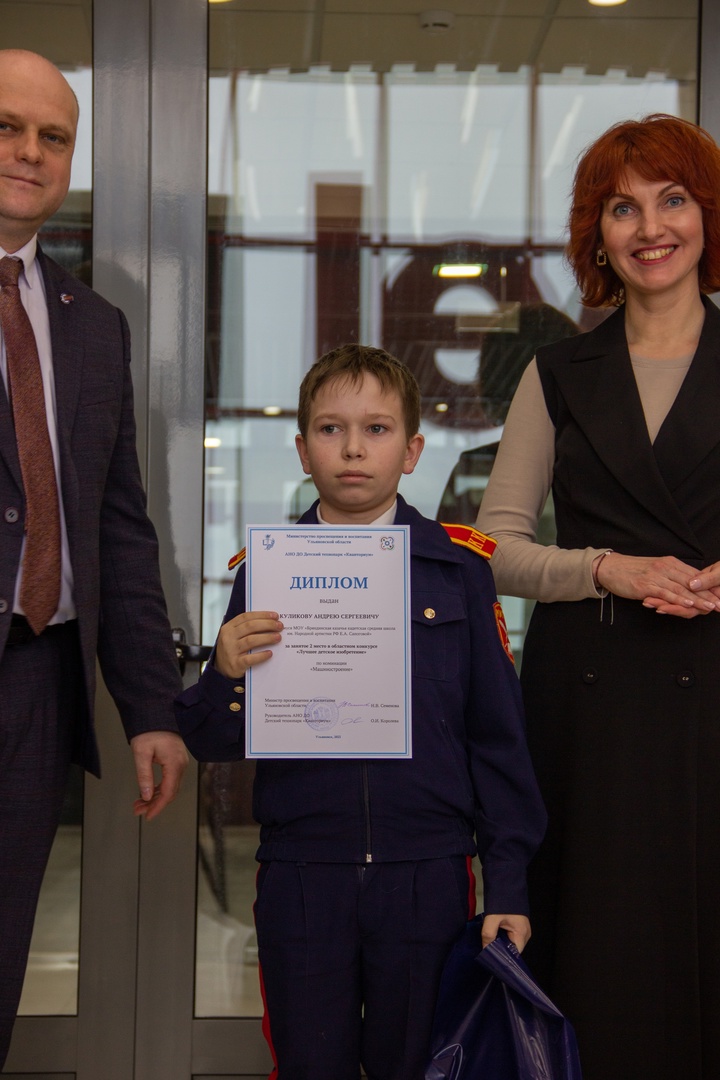 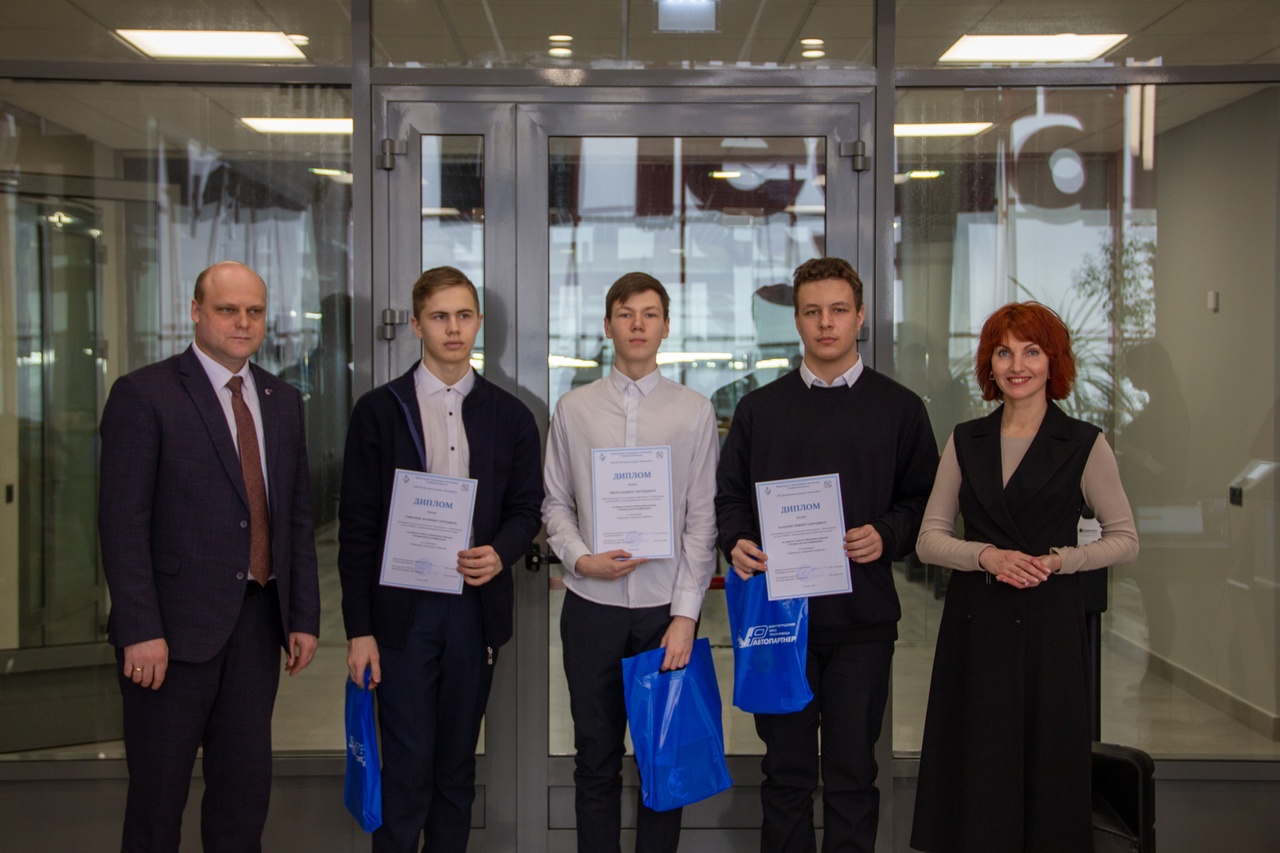 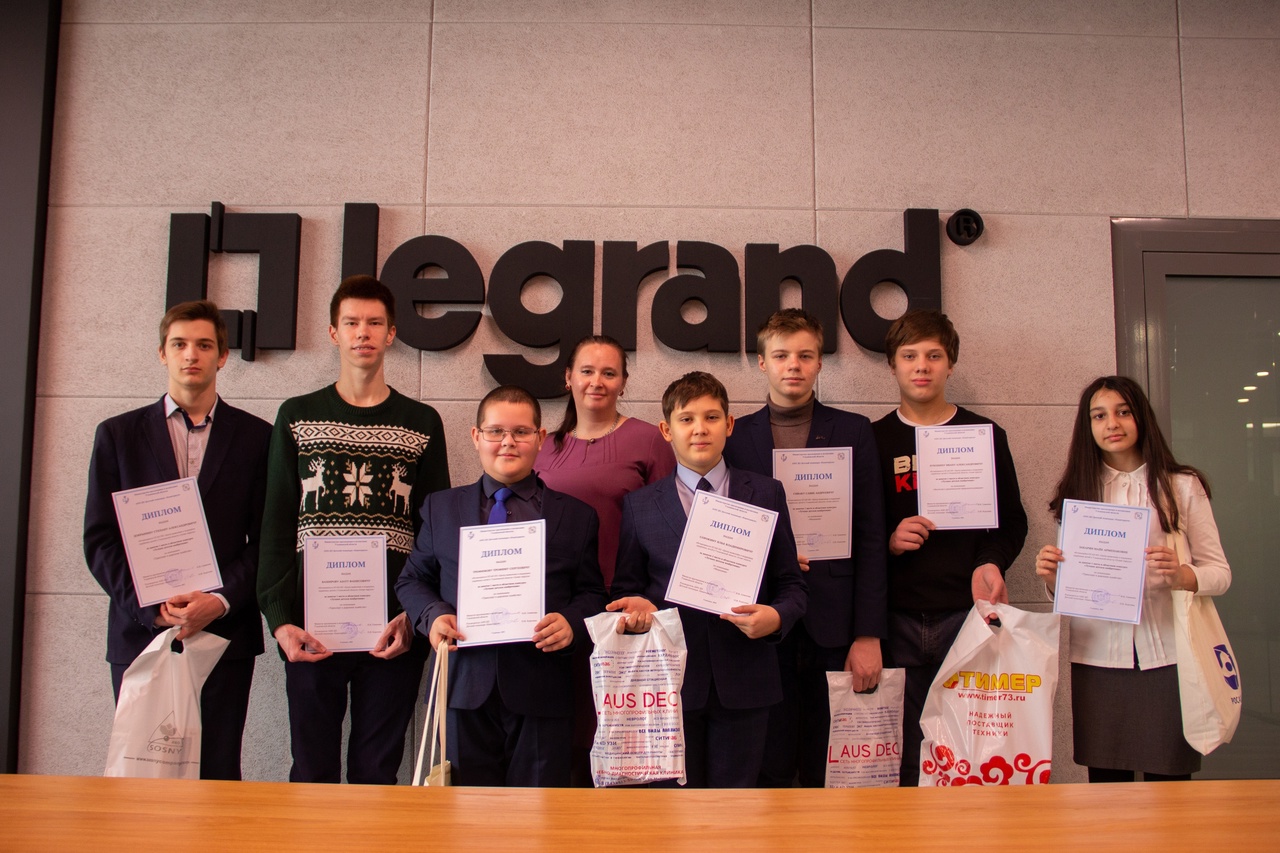 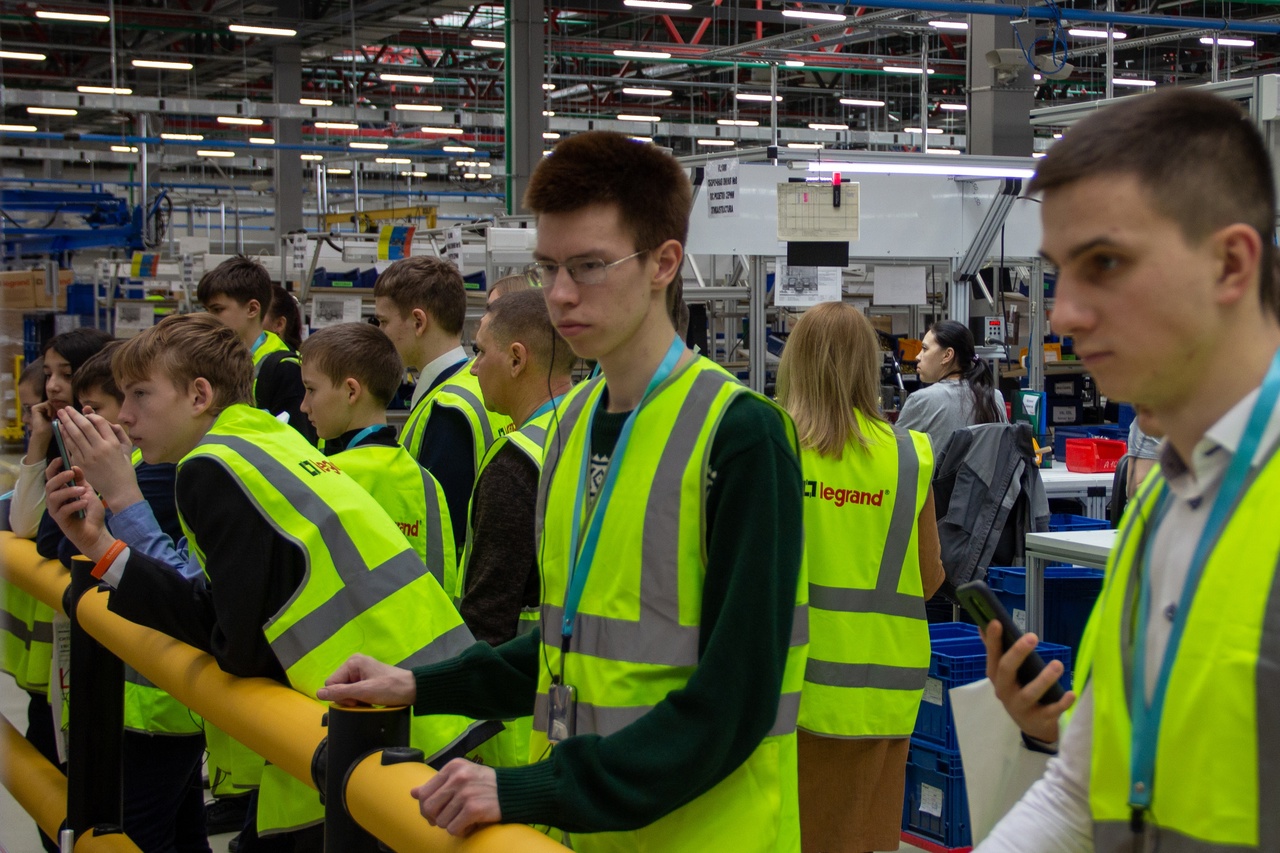 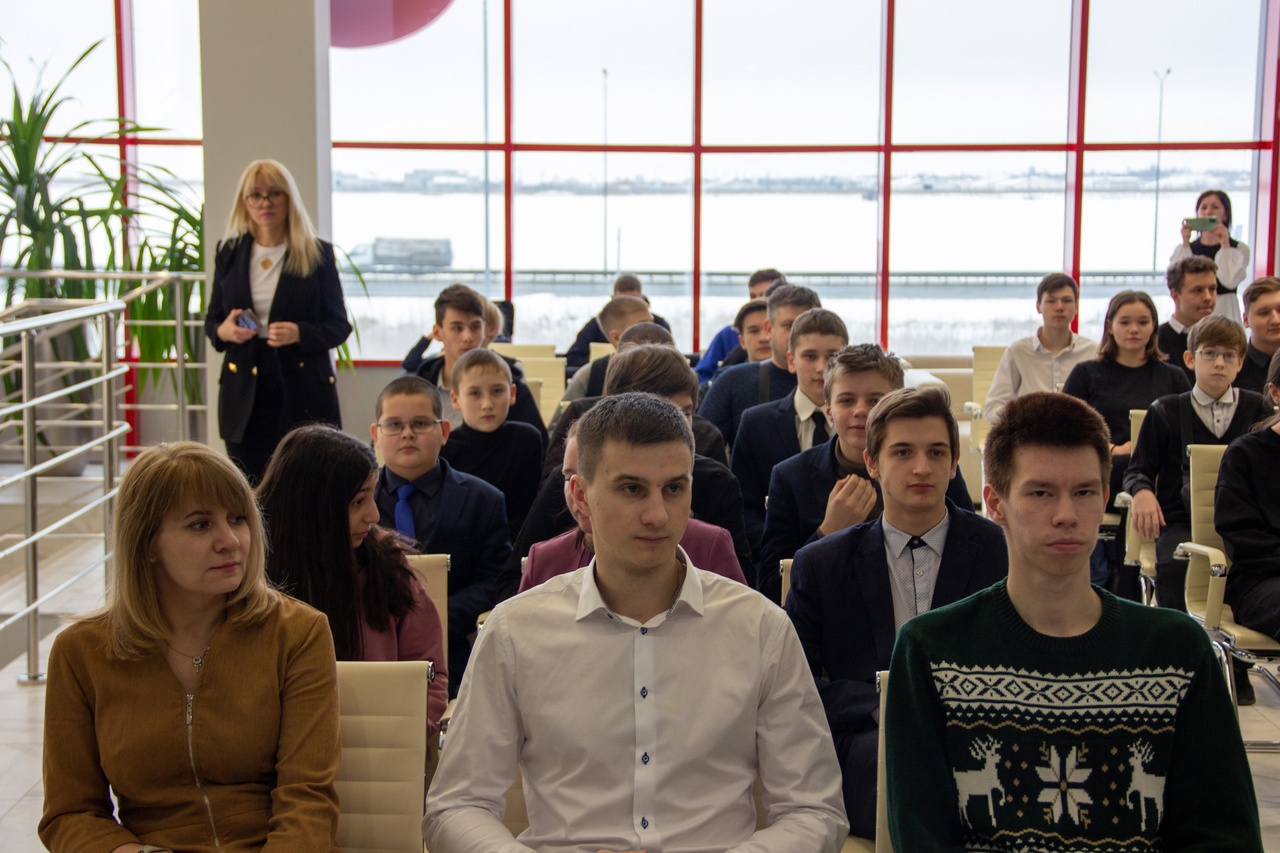 28.03.2024
Образовательные программы для школьников
«Школьная лига startup»
Реализуется с 2020 года
«Школьное движение INVENTIVE SKILL»
Реализуется с 2022 года
28.03.2024
Онлайн программа для школьников«Основы изобретательства» с 2024 года
28.03.2024
Сегодня школьная научная идея – завтрауспешный инженерный проект
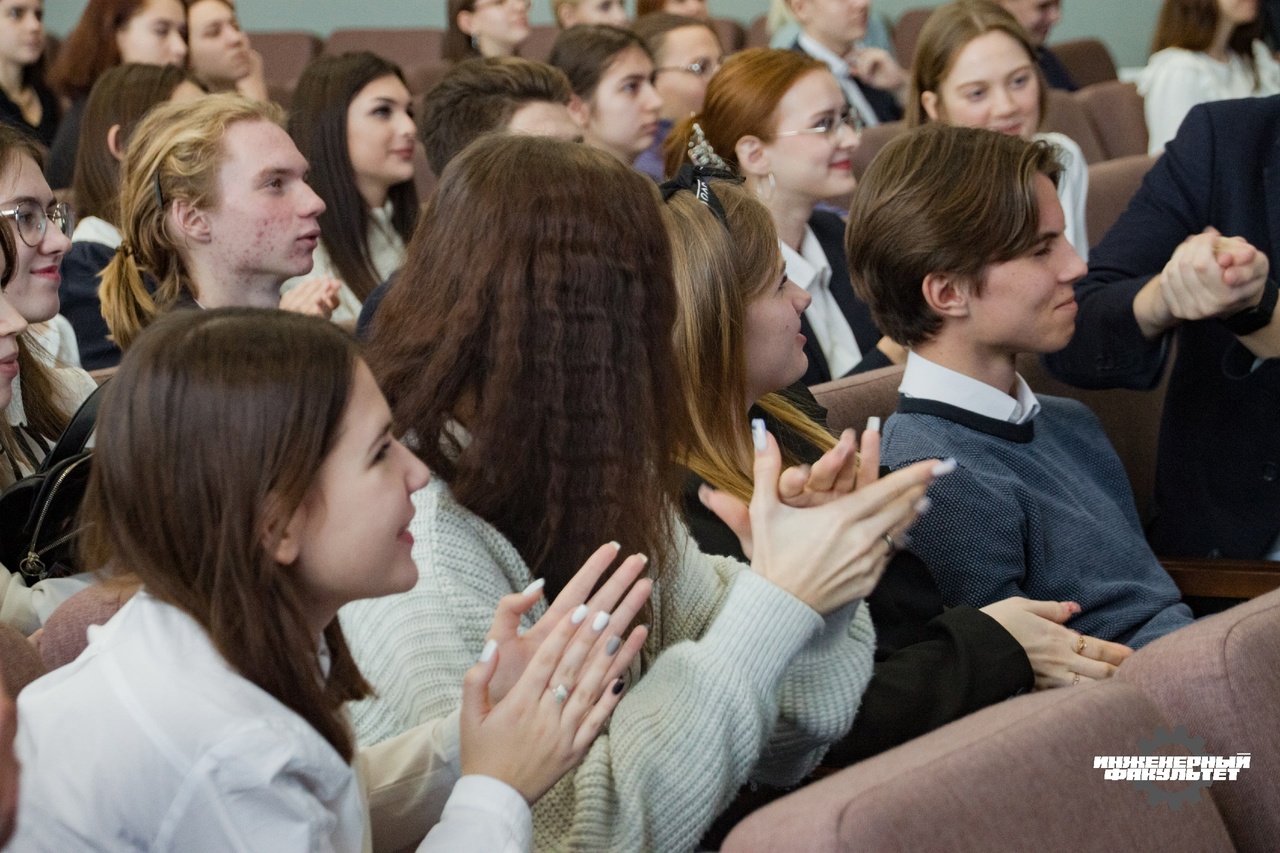 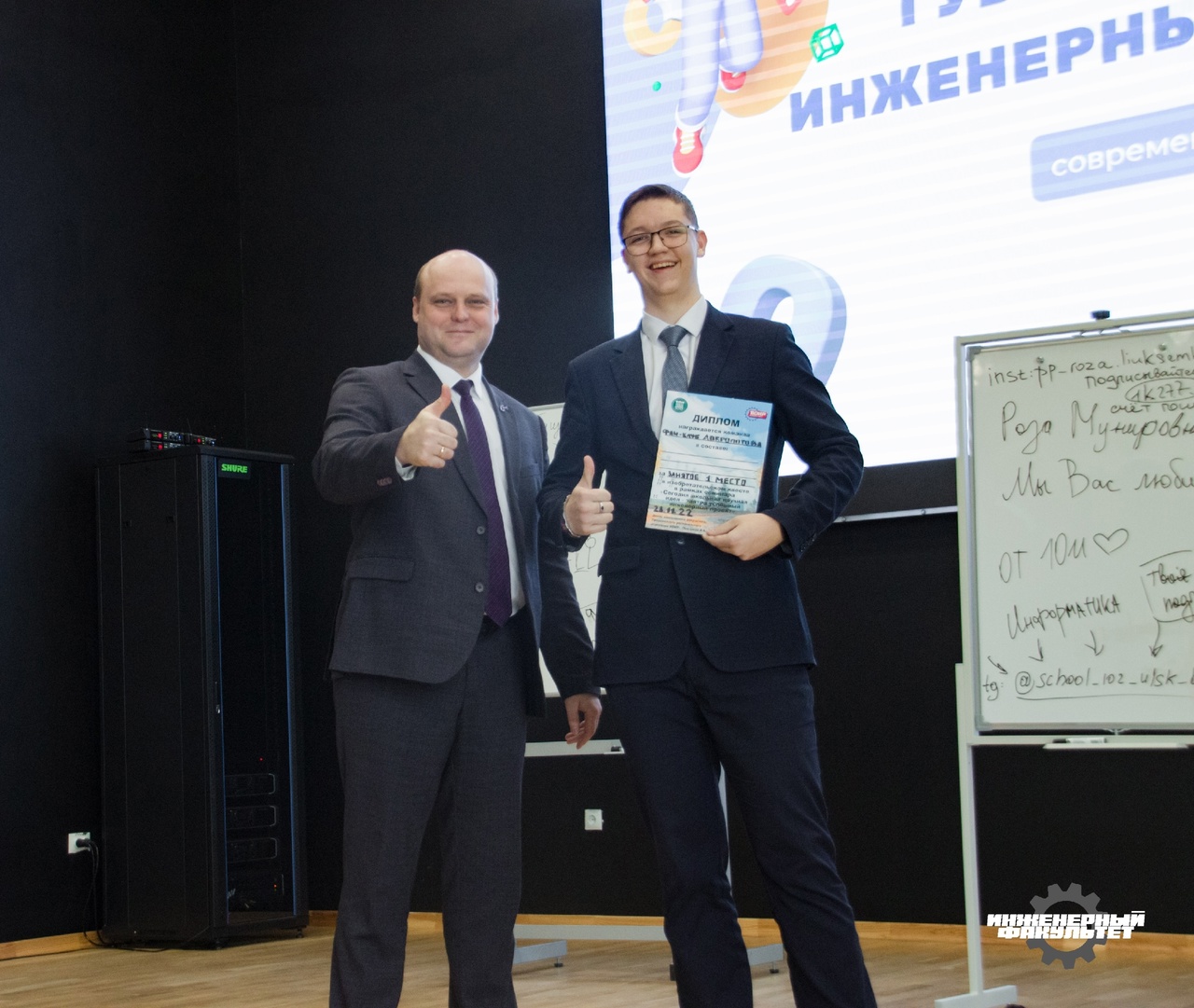 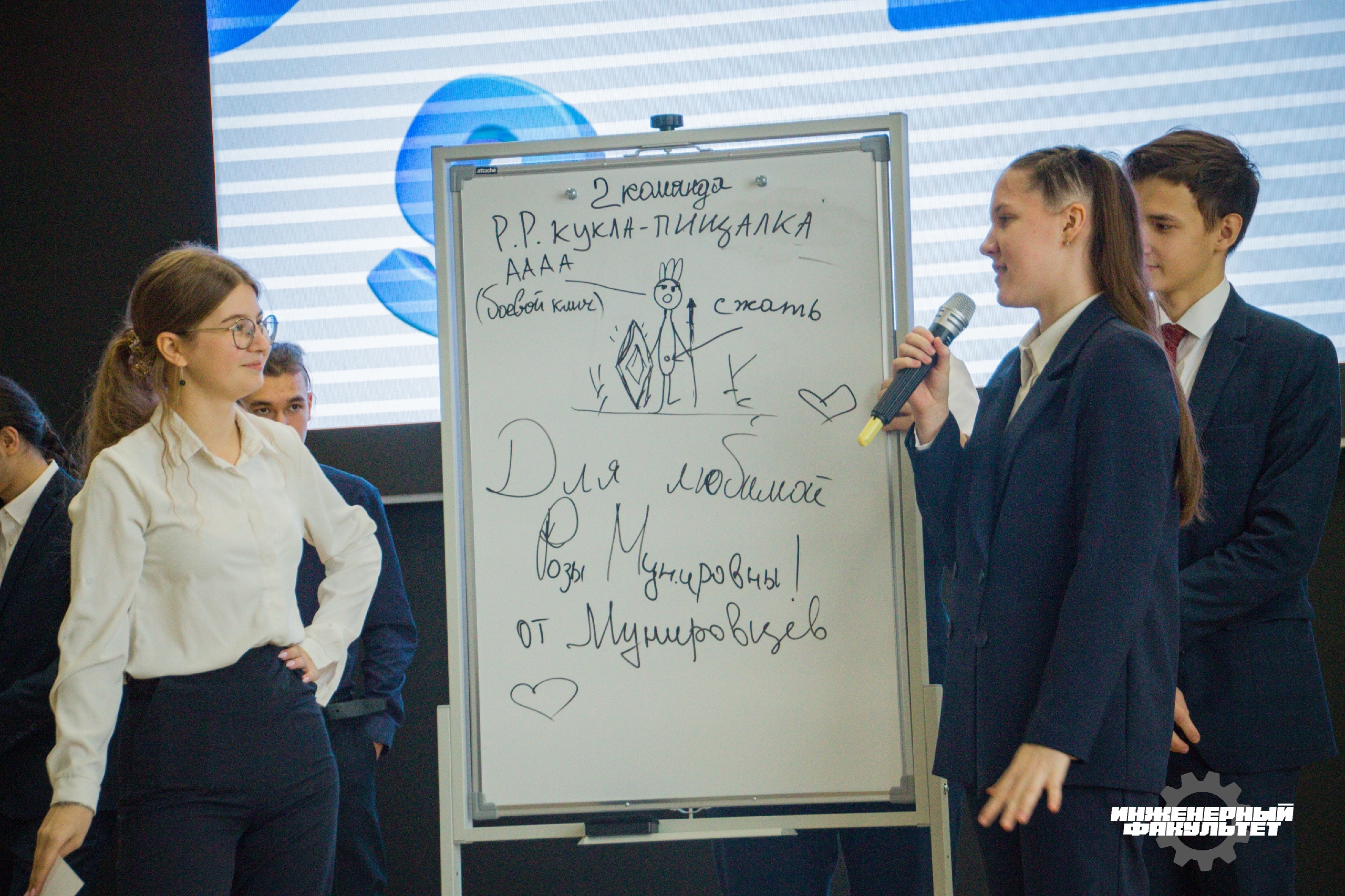 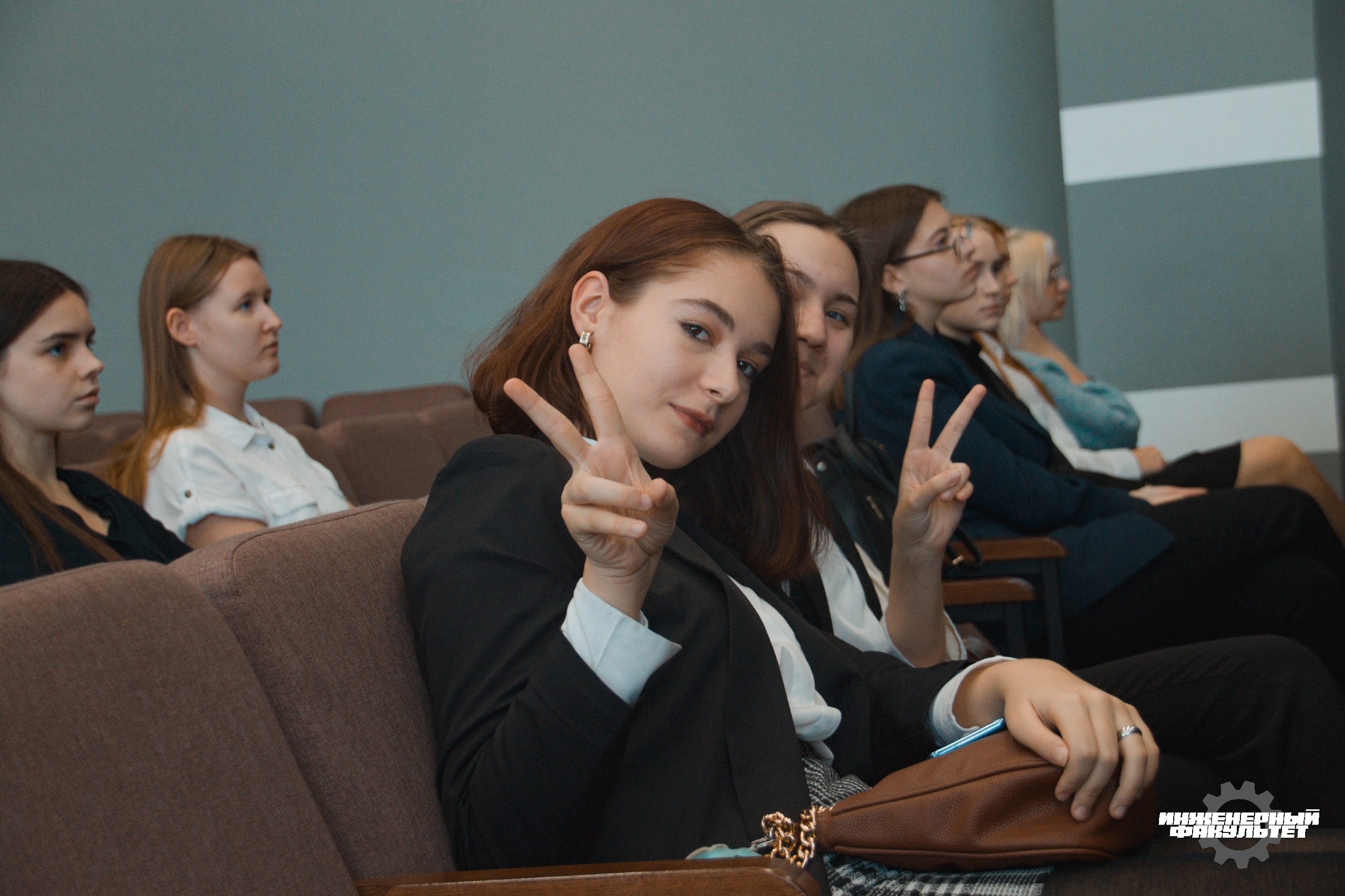 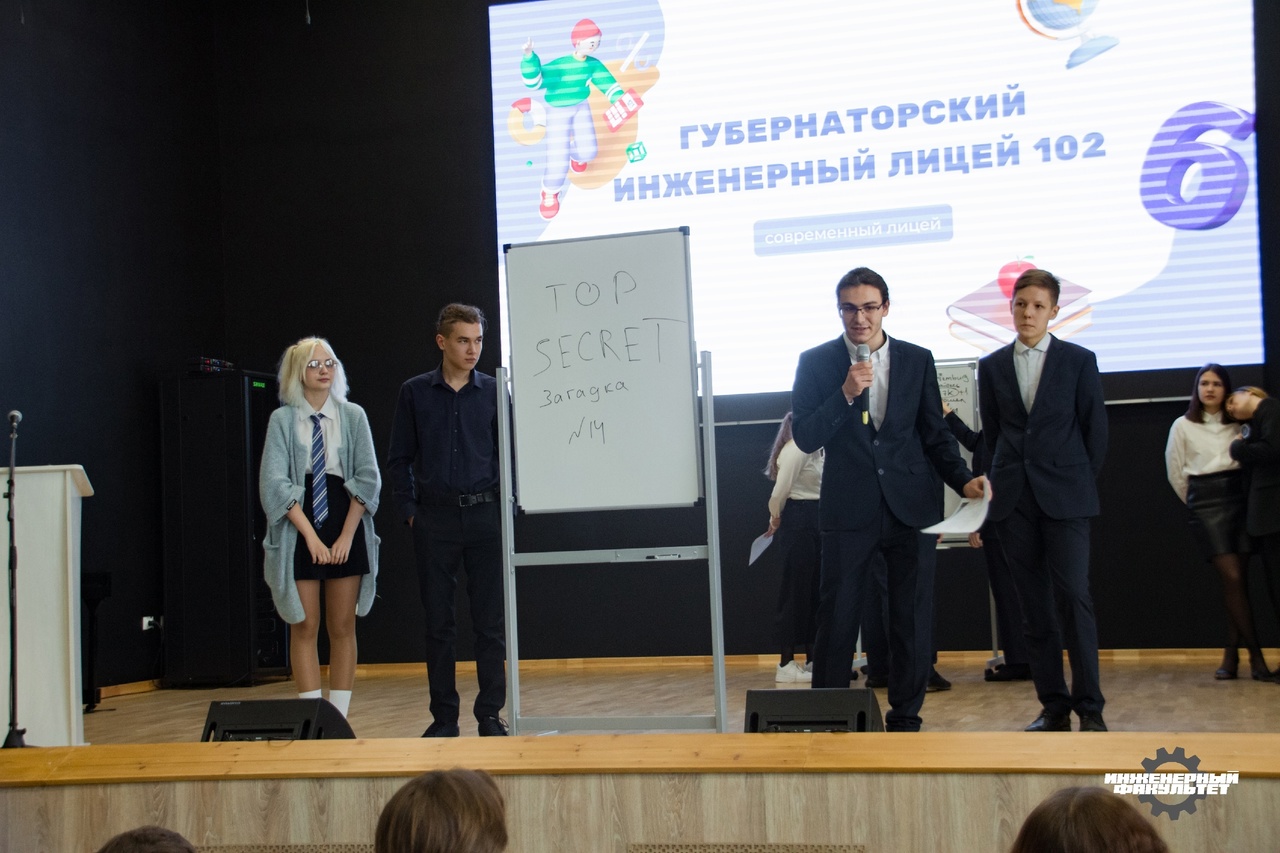 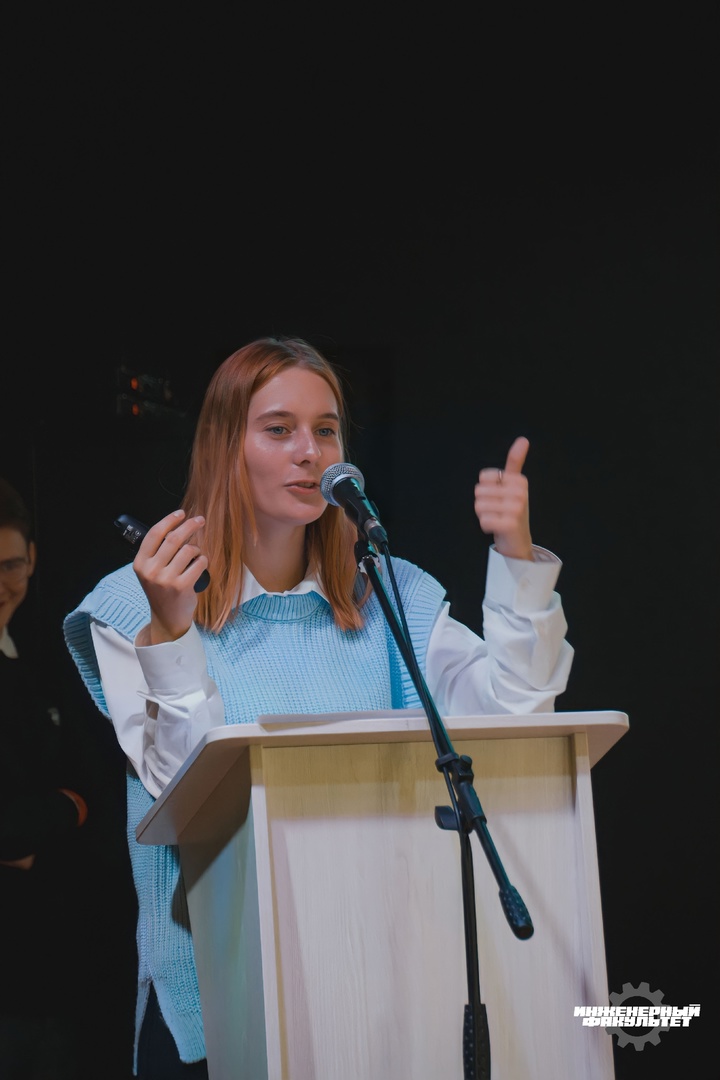 28.03.2024
Инновации в авиации!
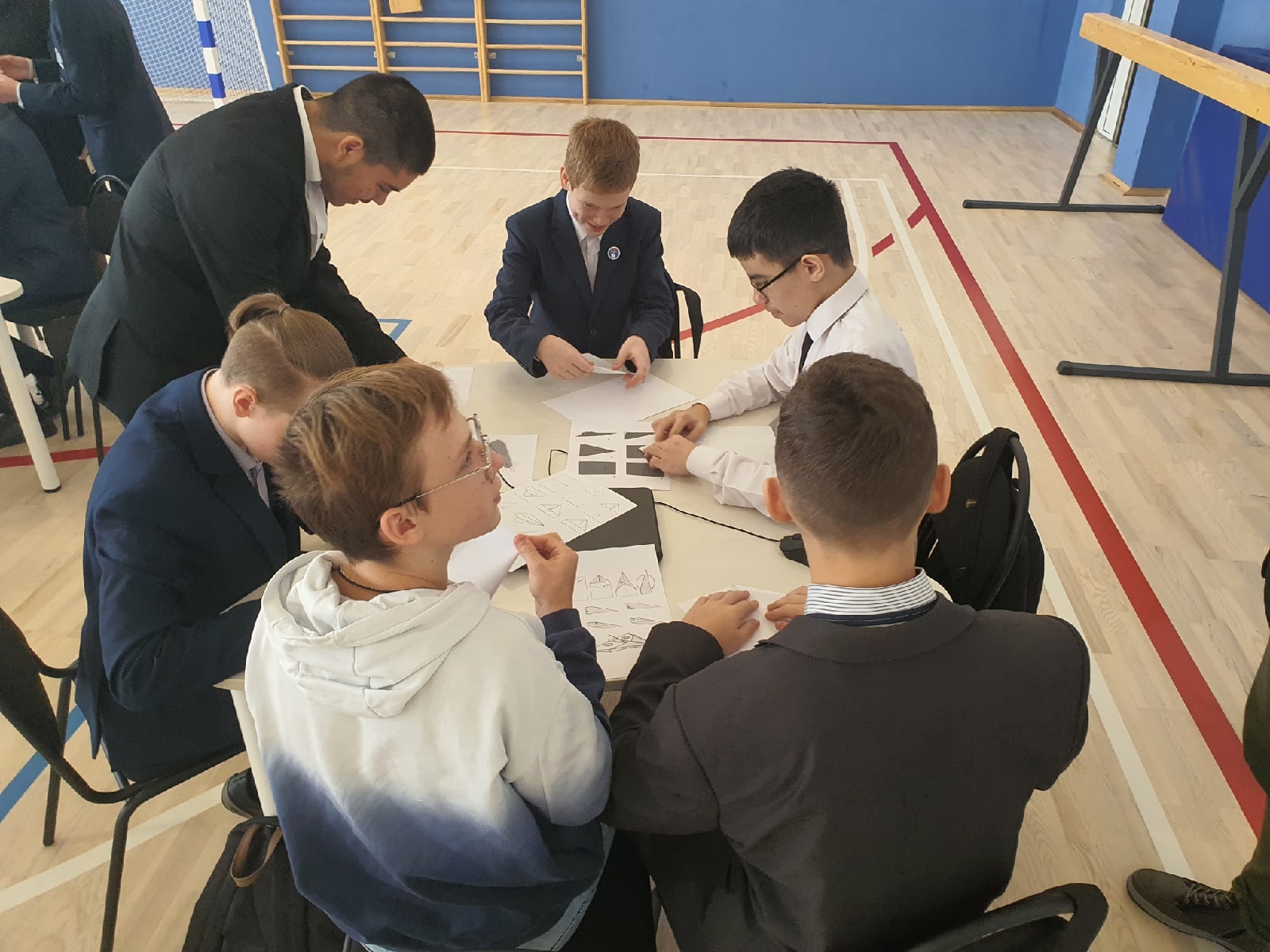 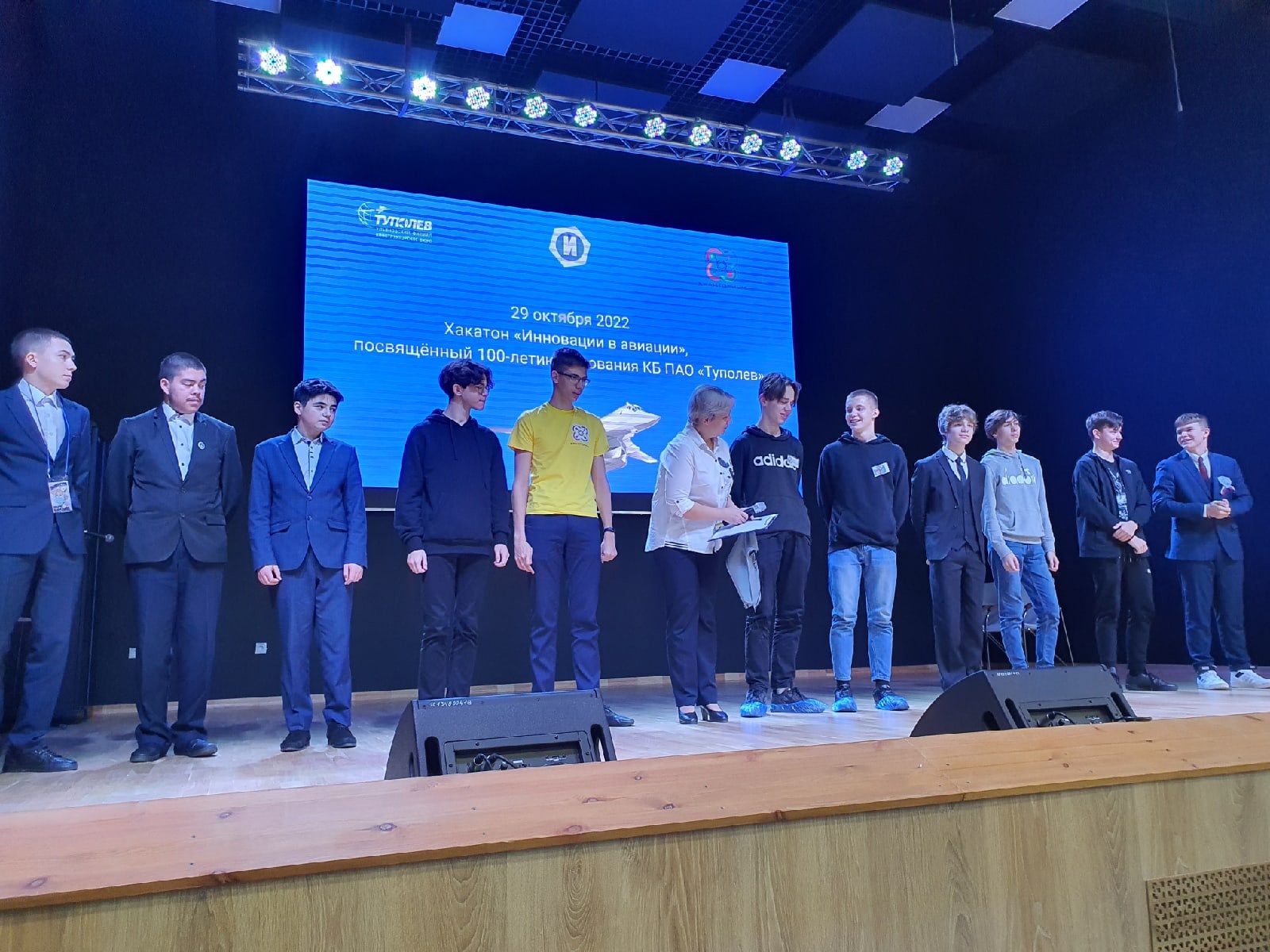 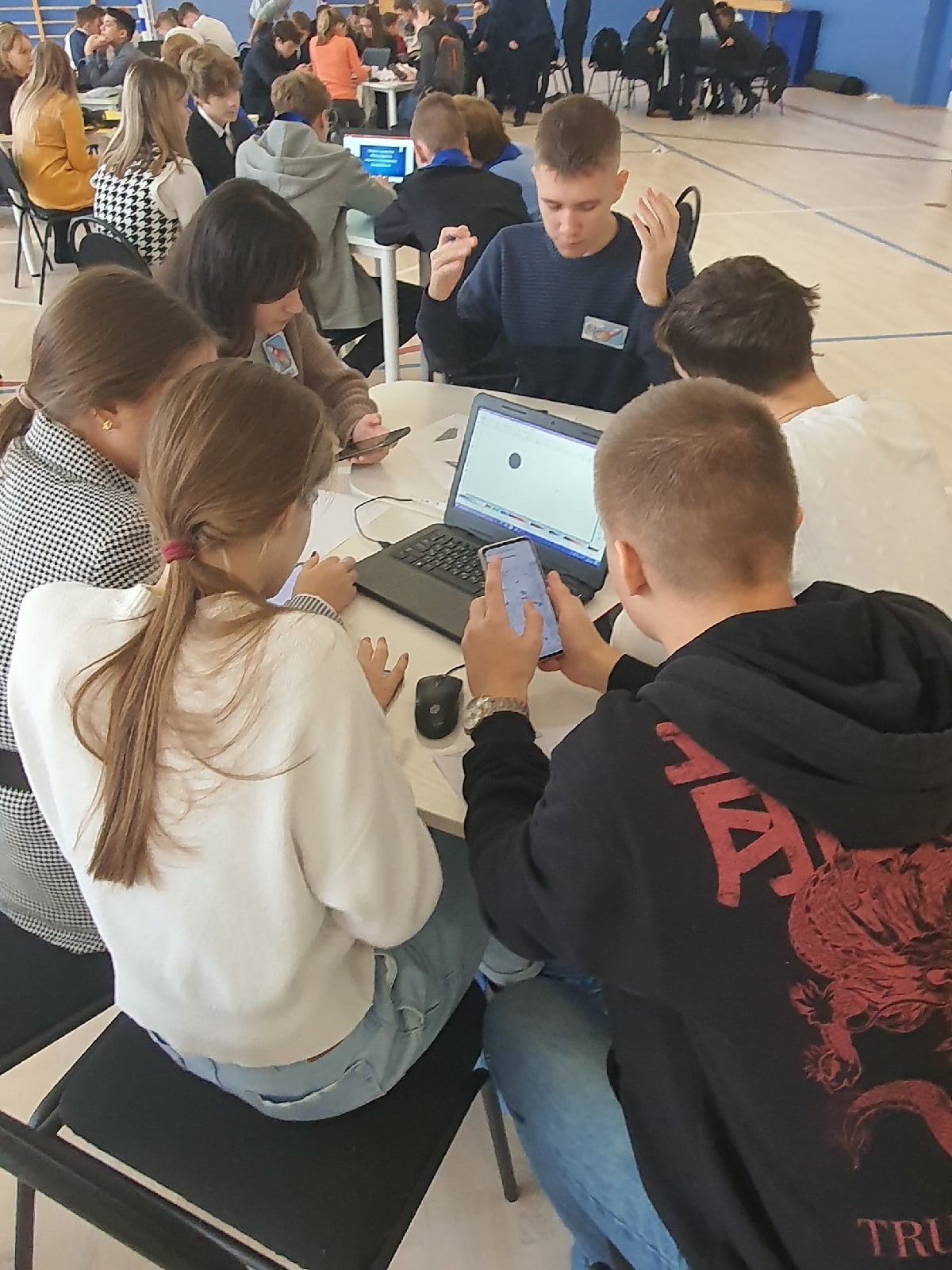 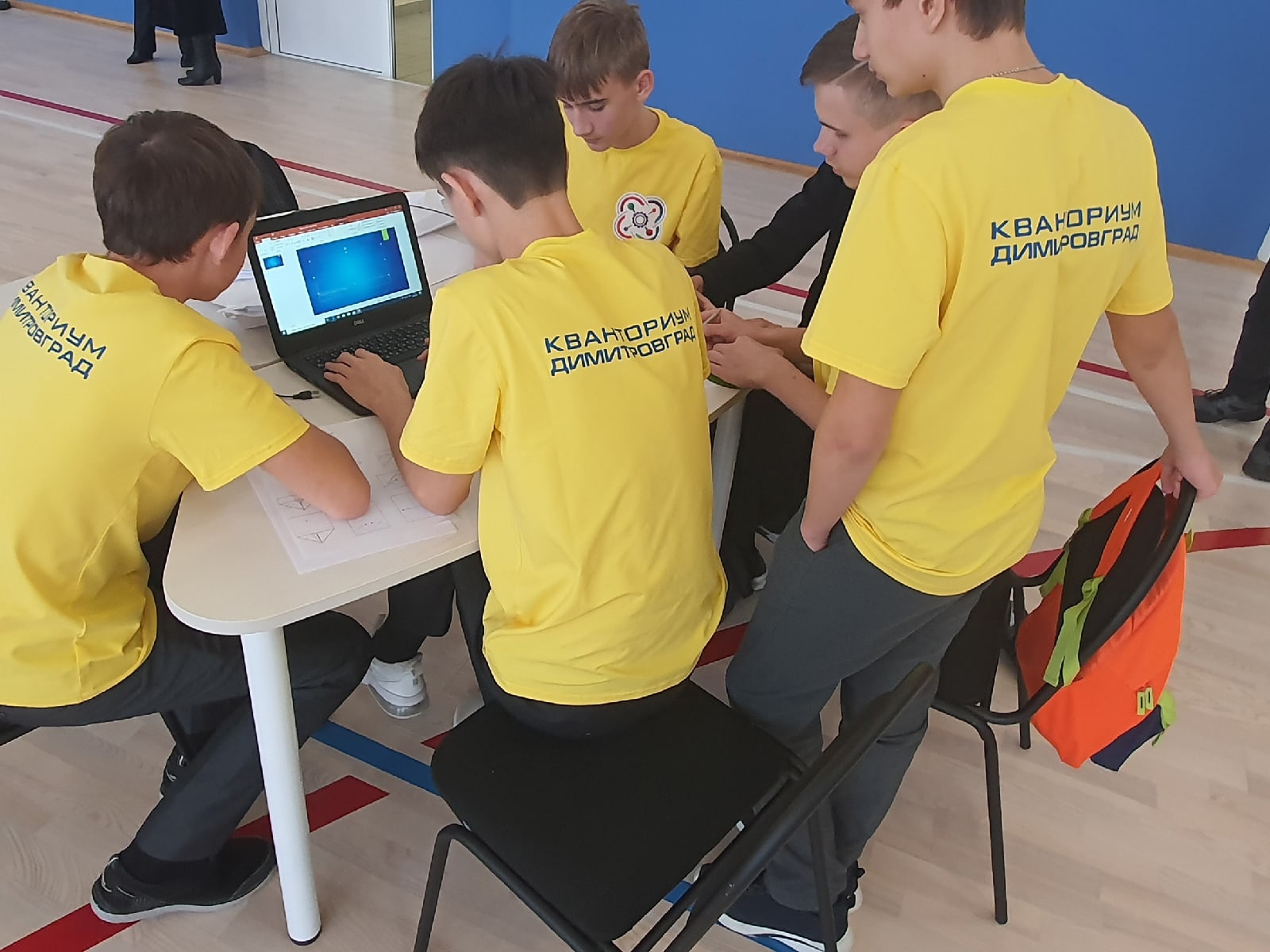 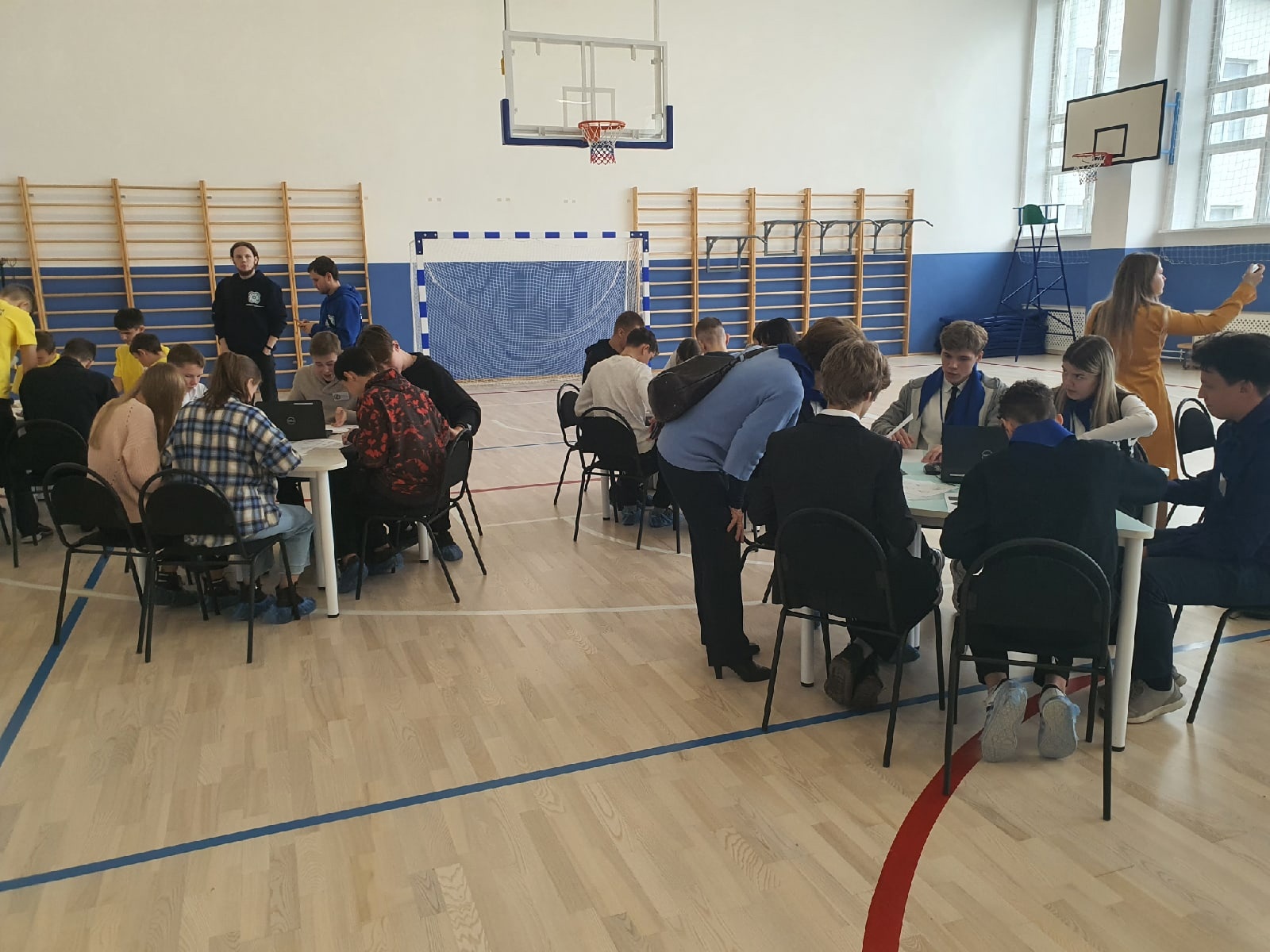 28.03.2024
28.03.2024
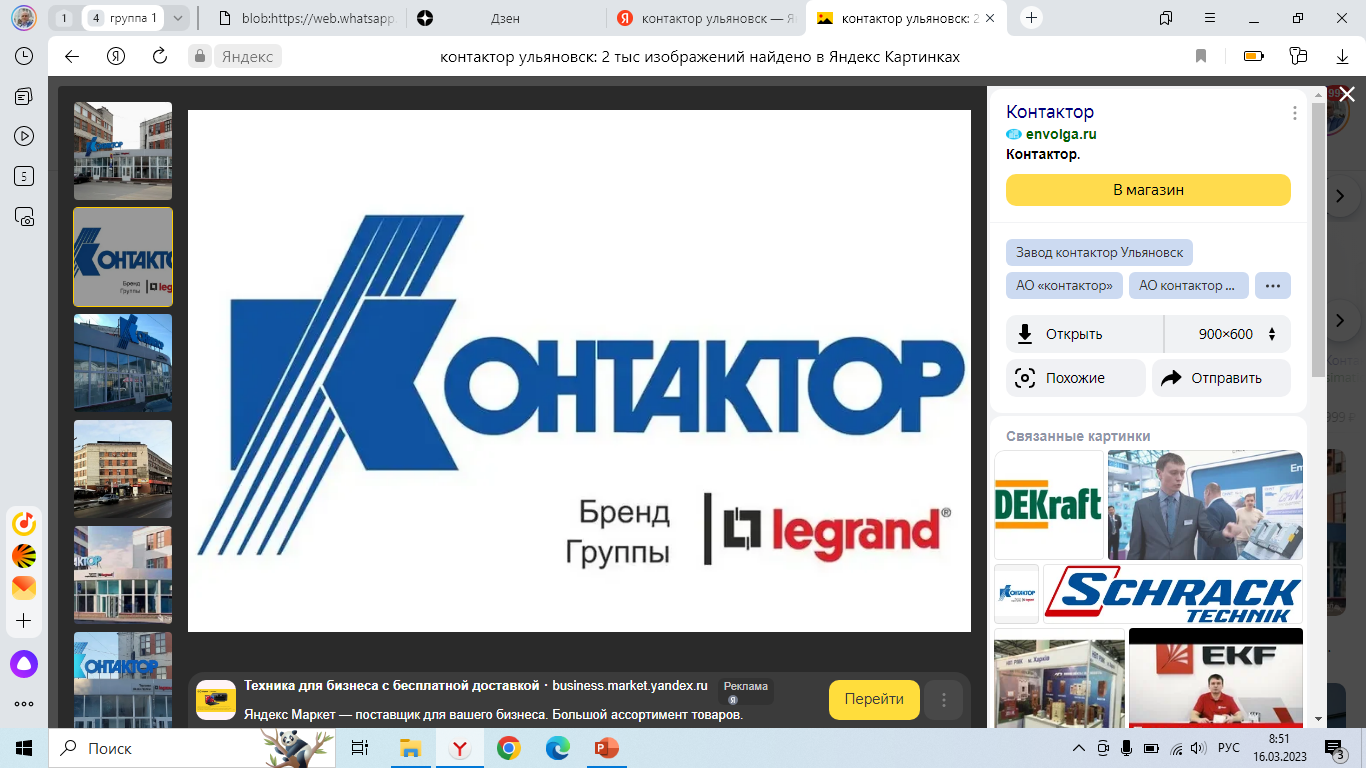 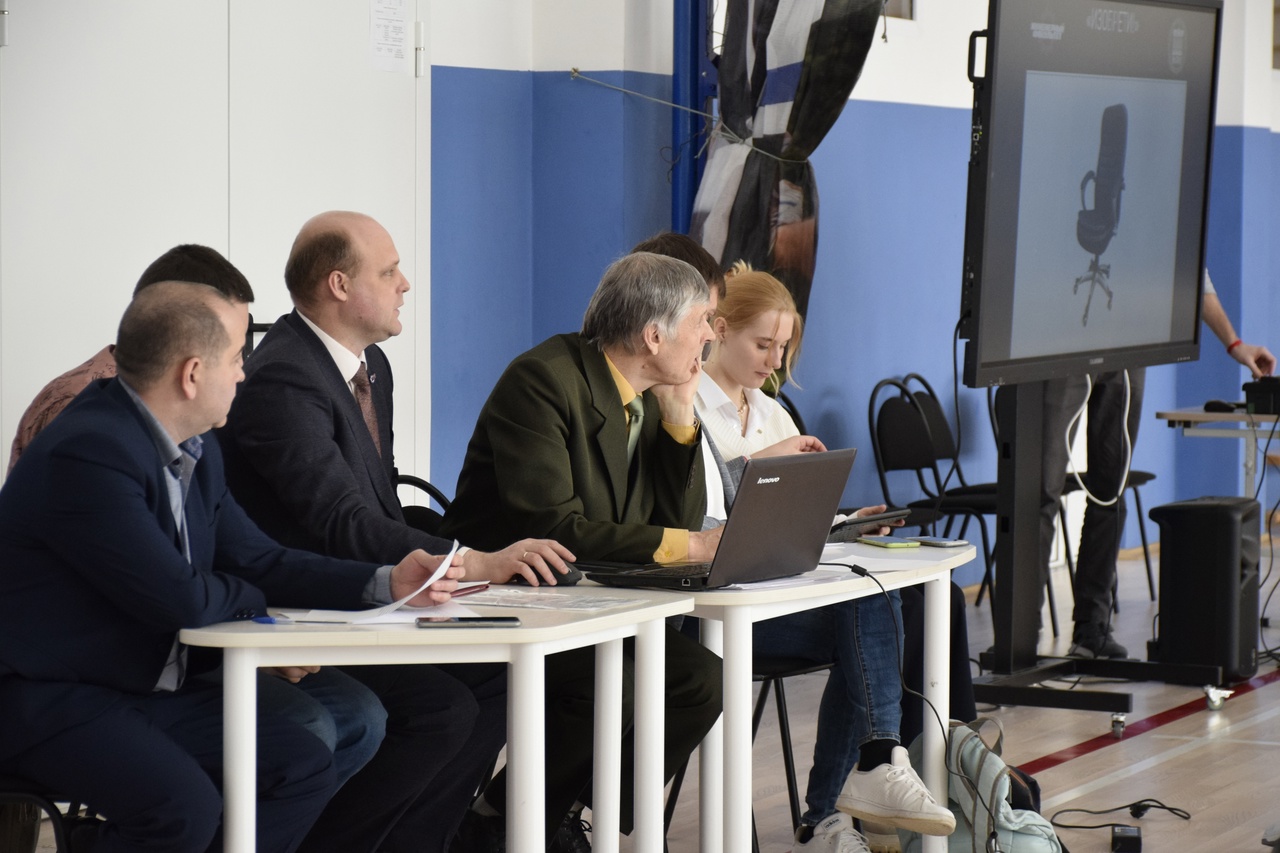 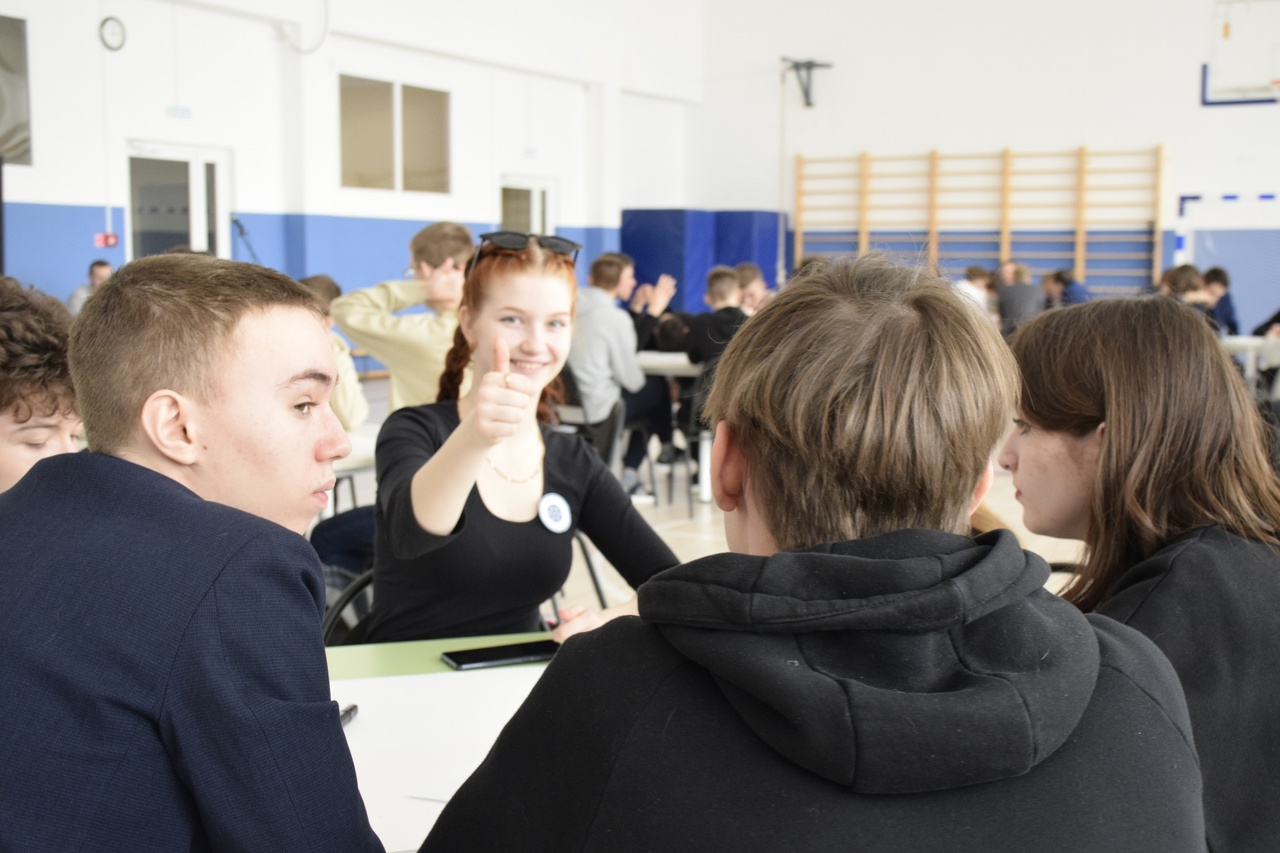 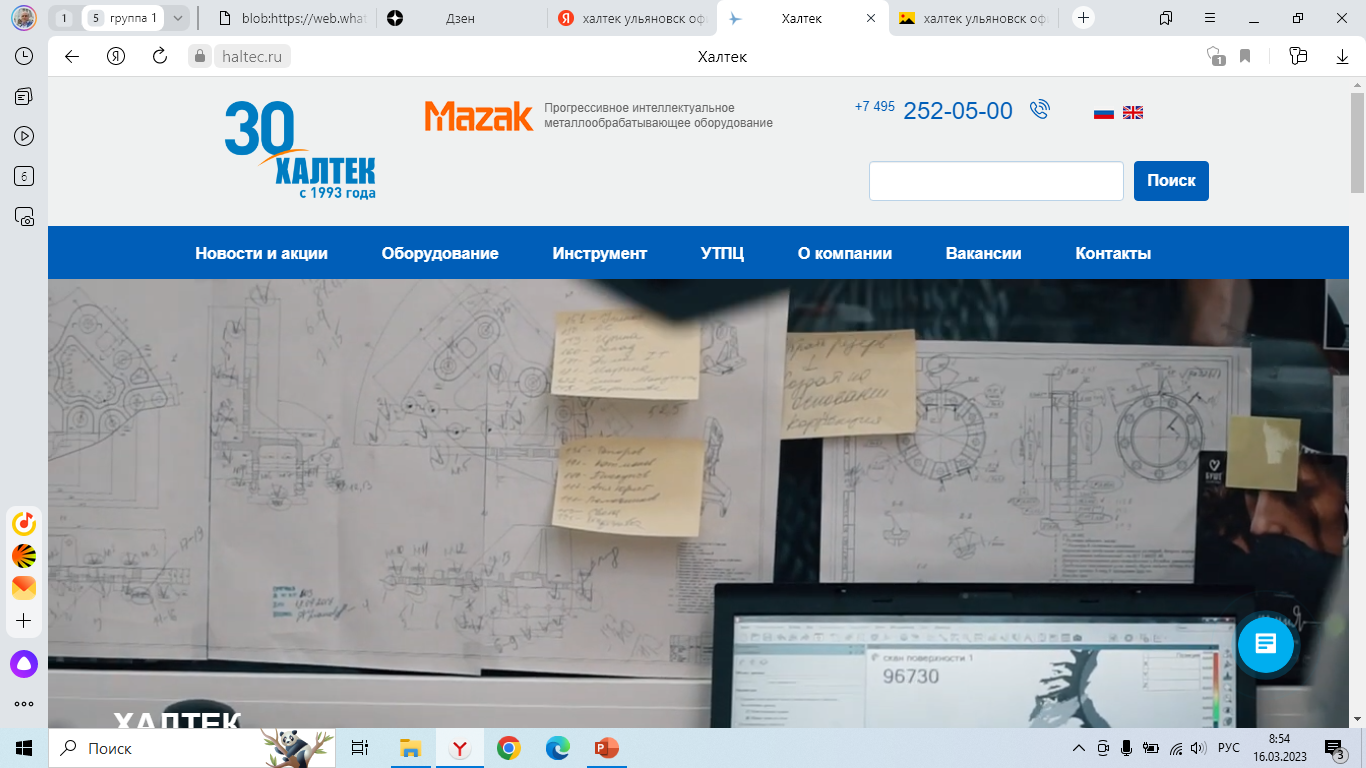 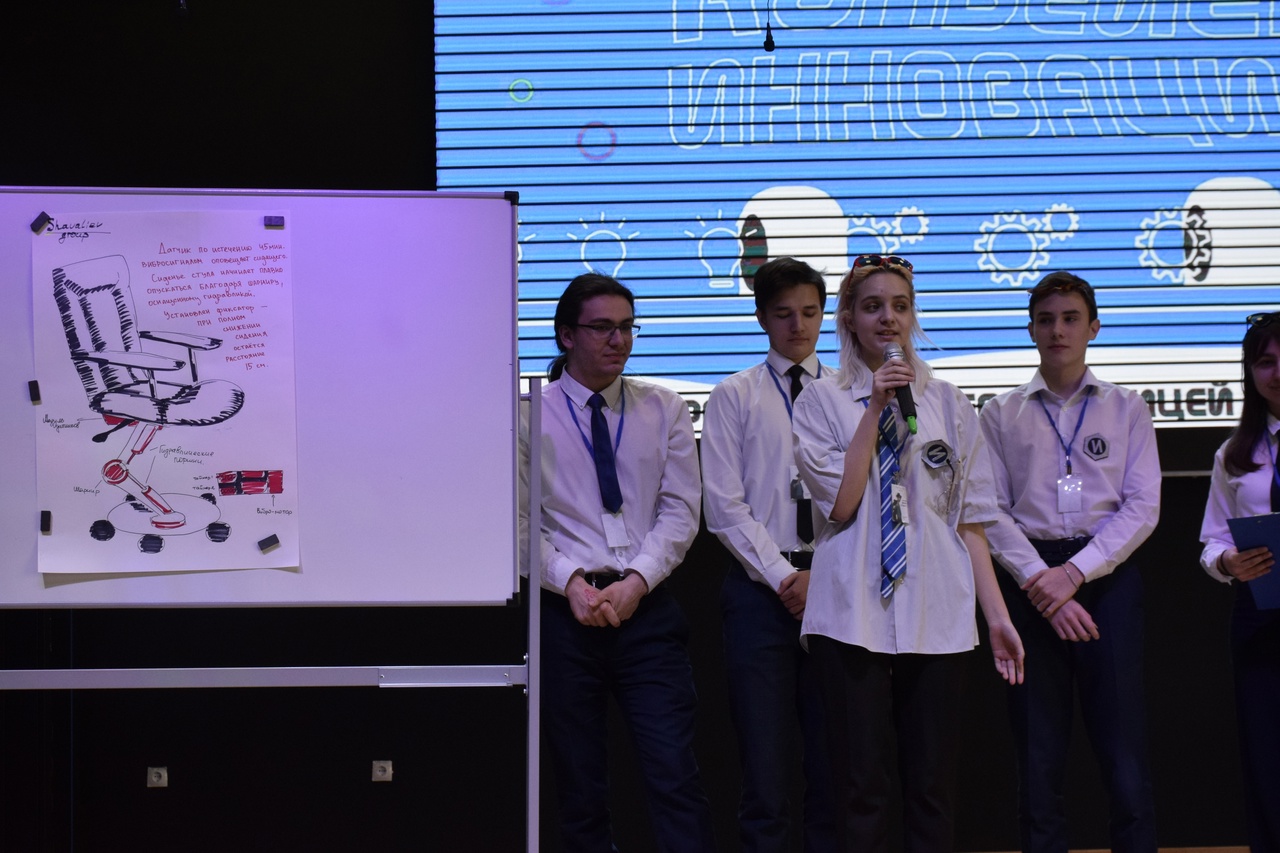 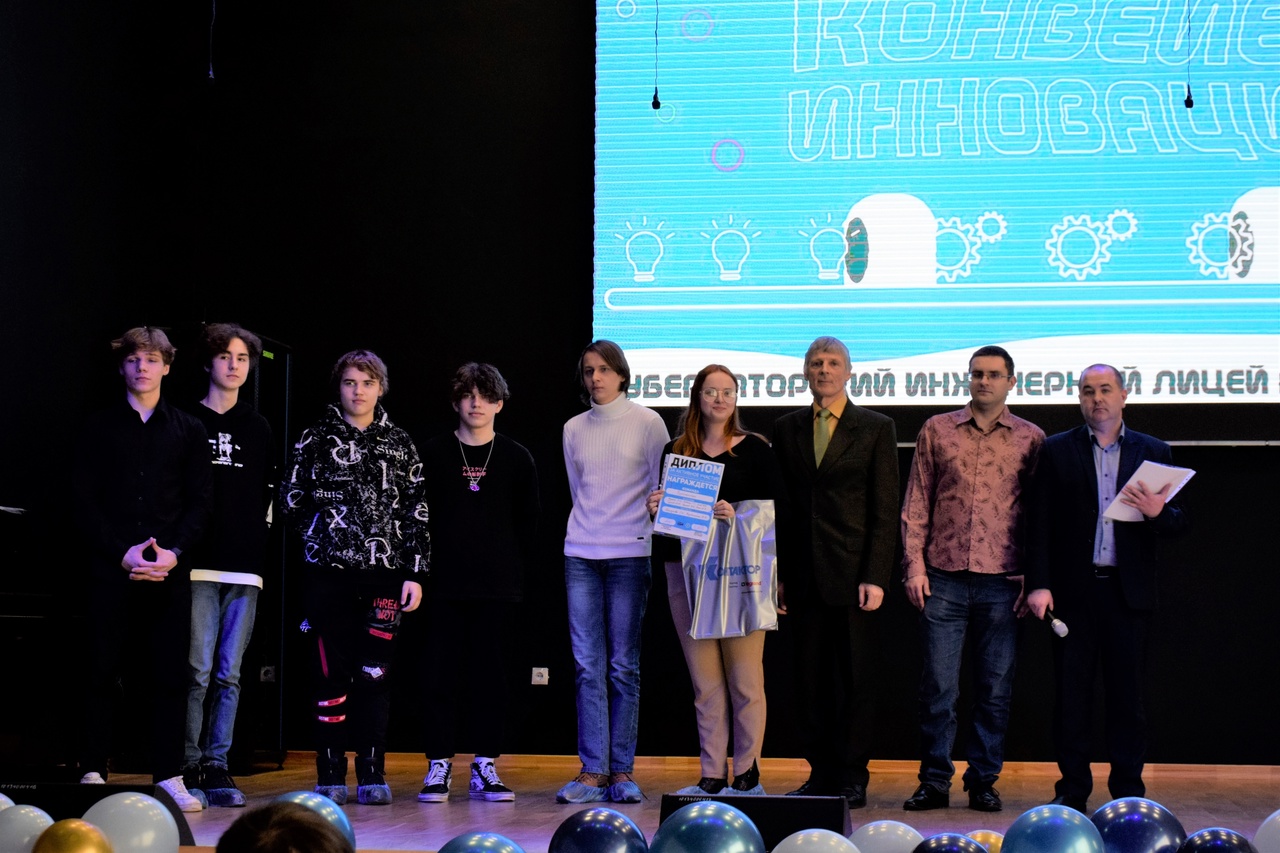 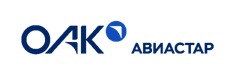 28.03.2024
Юные техники и изобретатели
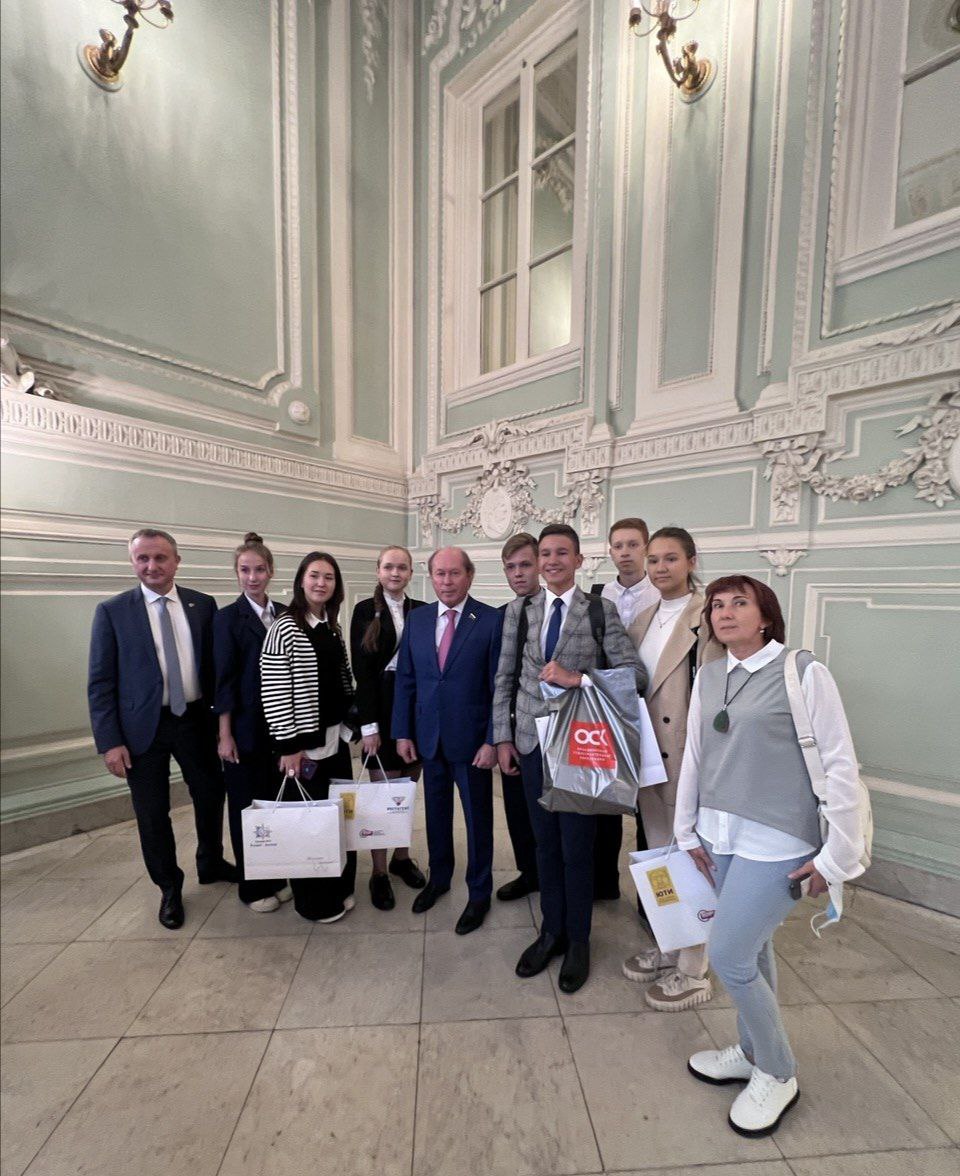 28.03.2024
На связи 24/7!
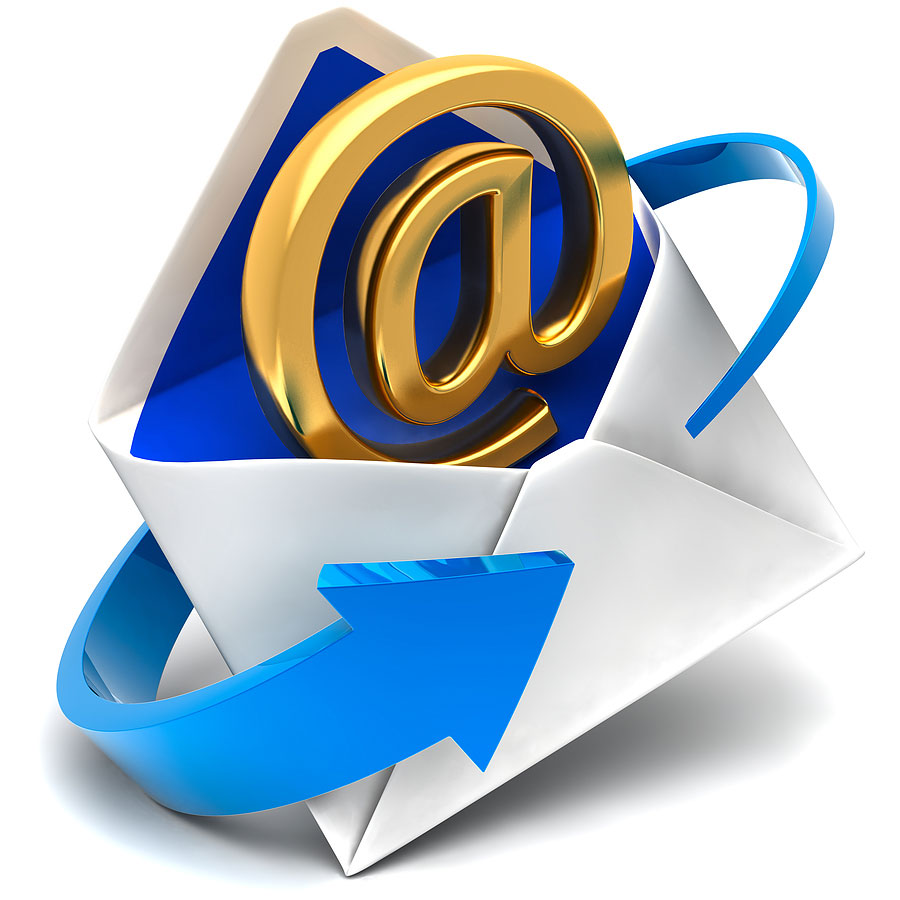 ulyanovsk@ros-voir.ru
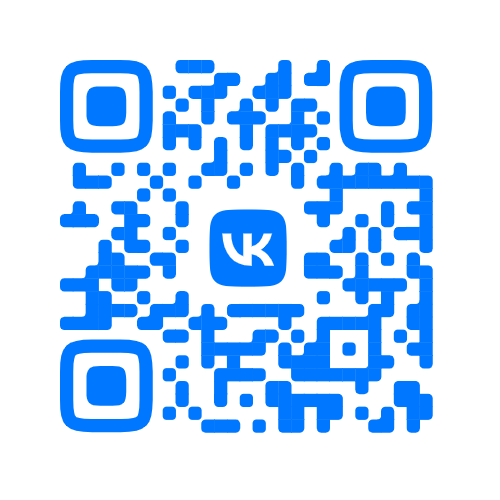 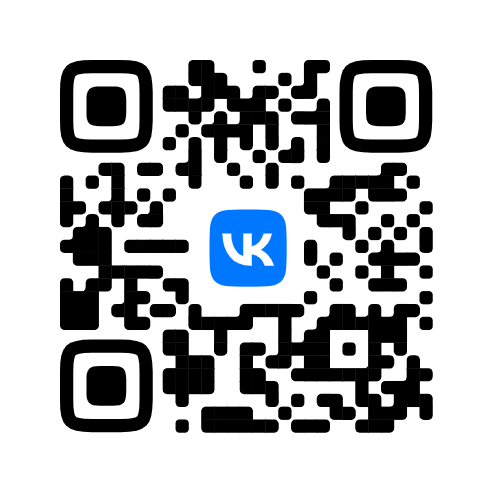 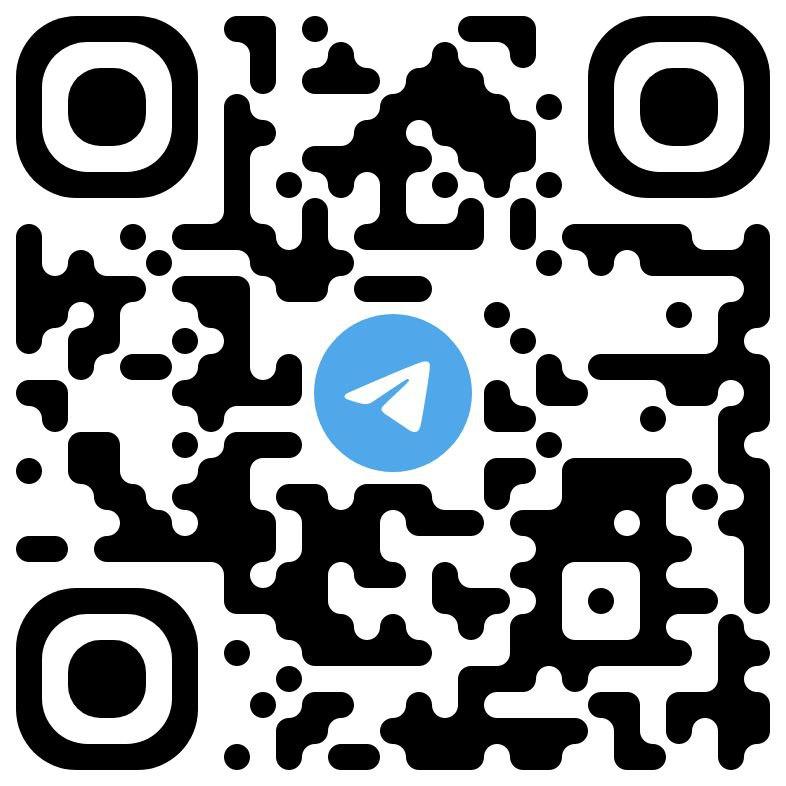 Центр
интеллектуальной
собственности
Ульяновской области
Андрей Павлушин
Изобретательство 73
28.03.2024